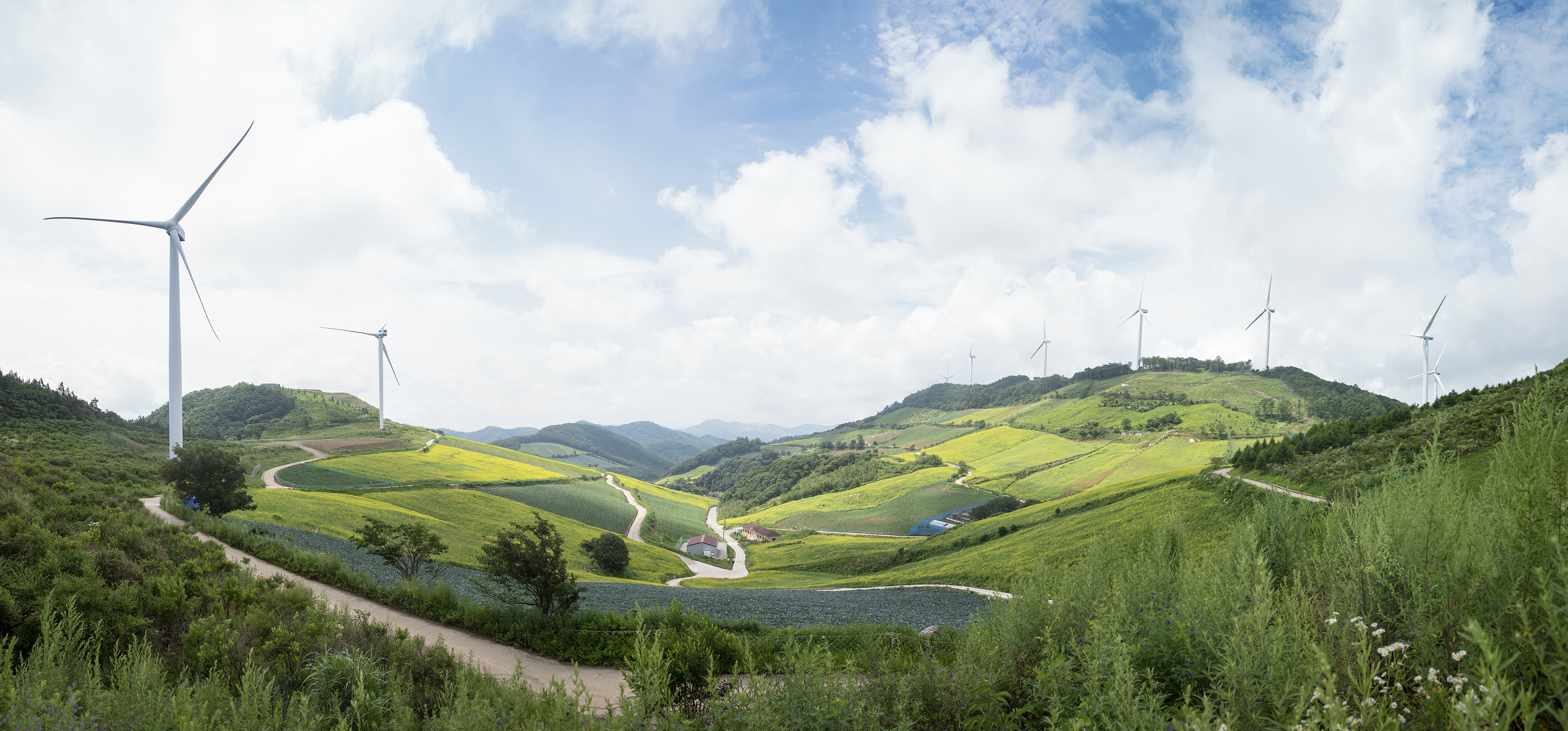 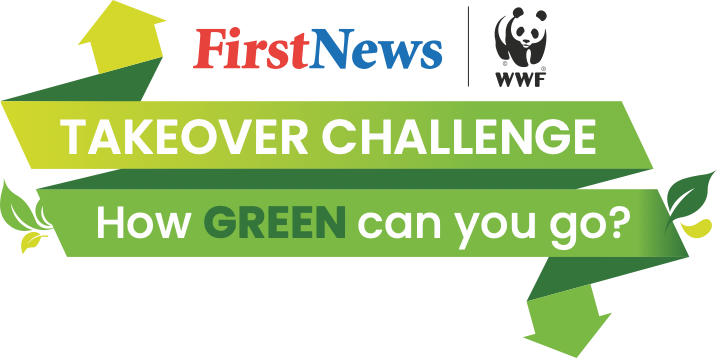 TAKEOVER CHALLENGE:
 HOW GREEN CAN YOU GO?
Walkthrough 1
What is sustainability?
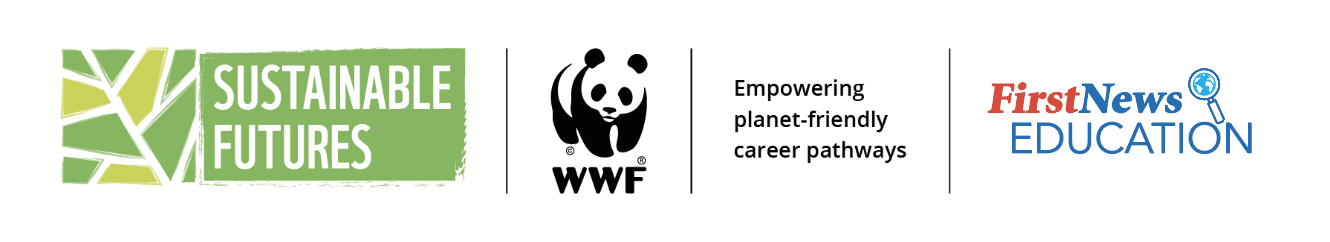 © iStock
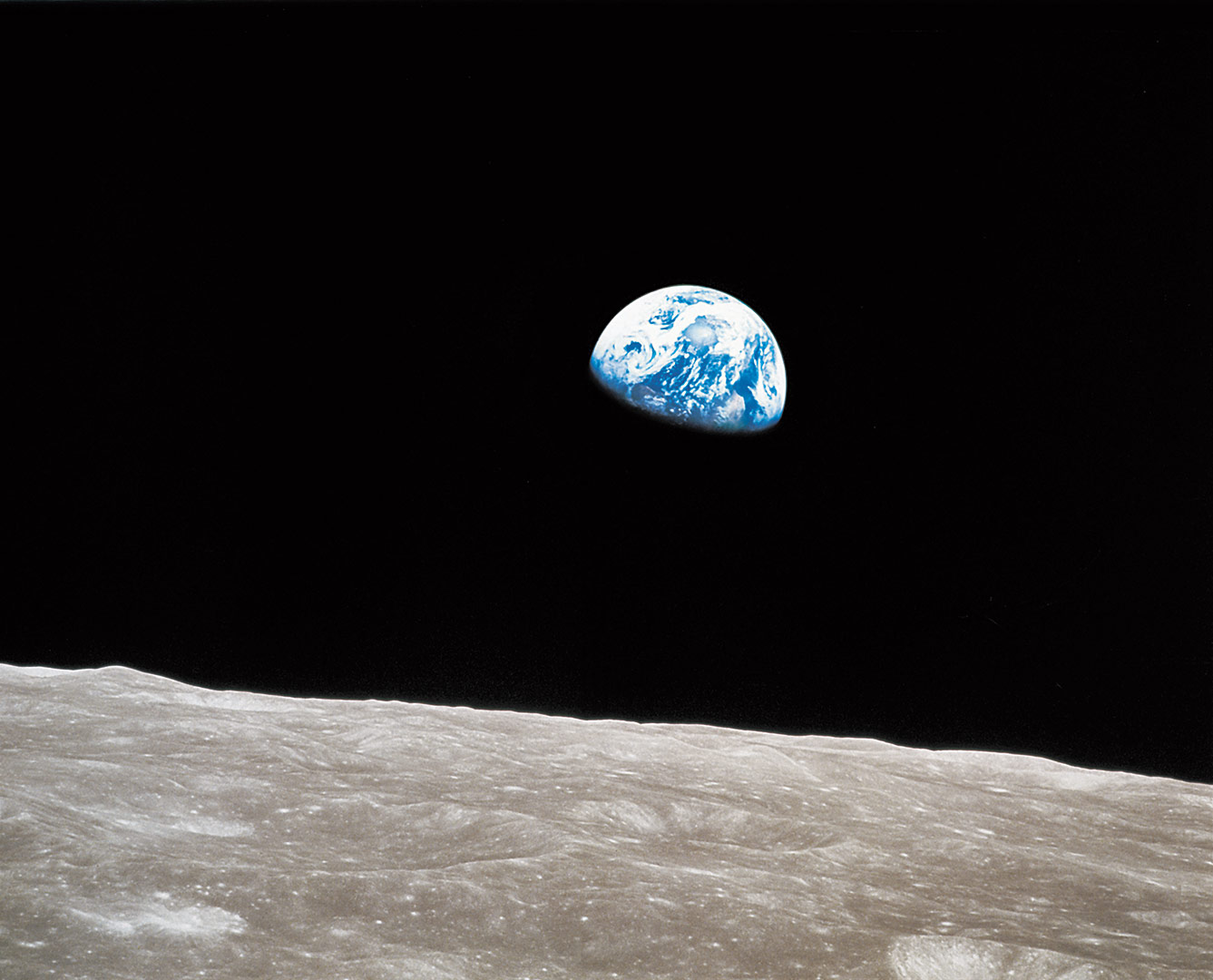 Takeover Challenge: How green can you go?
Bill Anders / NASA / Jim Weigang
What is sustainability?
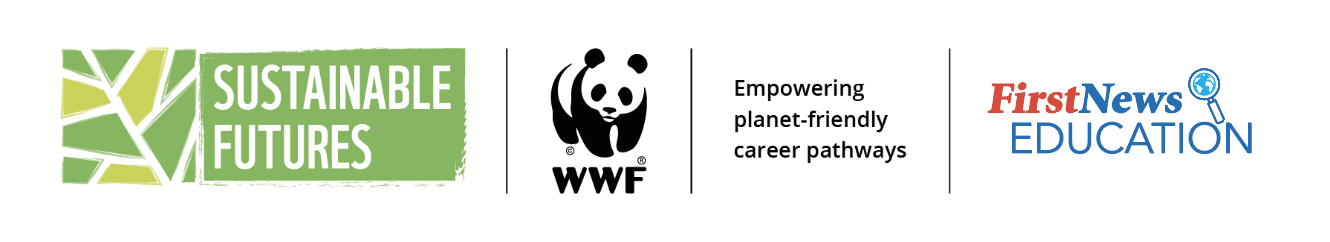 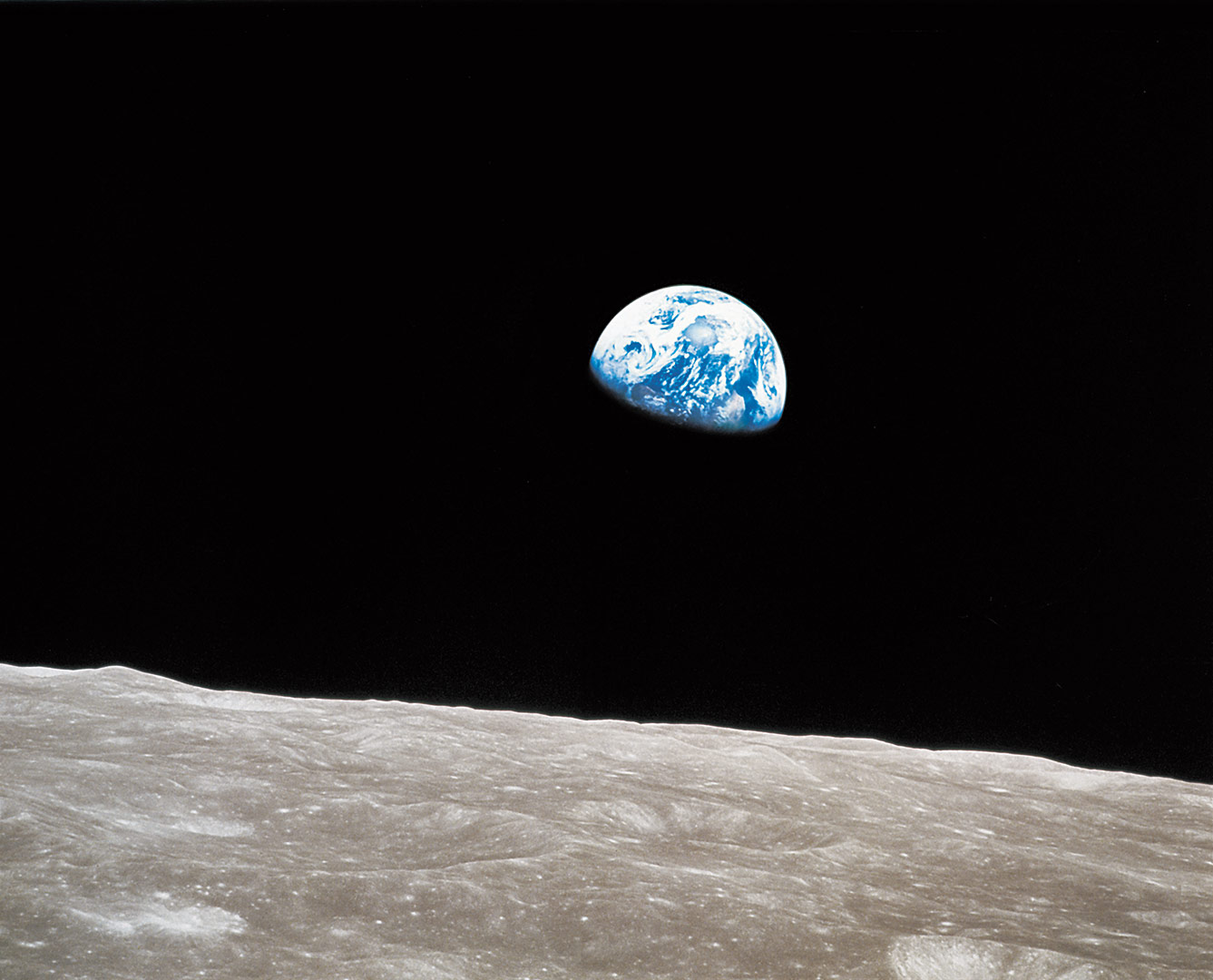 Takeover Challenge: How green can you go?
Sustainability
Bill Anders / NASA / Jim Weigang
Meeting our own needs without compromising the ability of future generations to meet their needs.
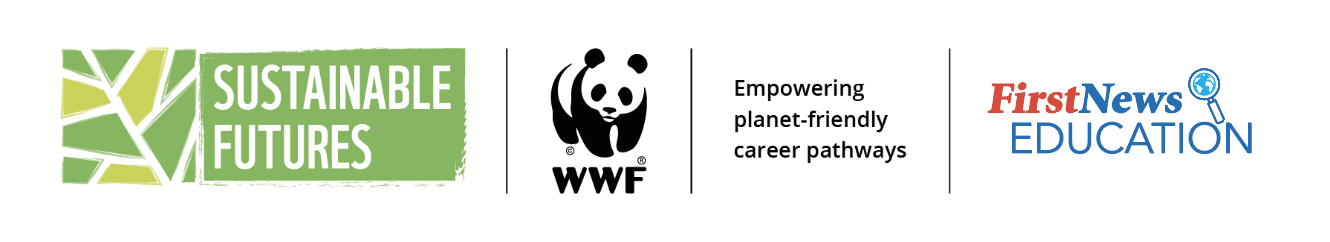 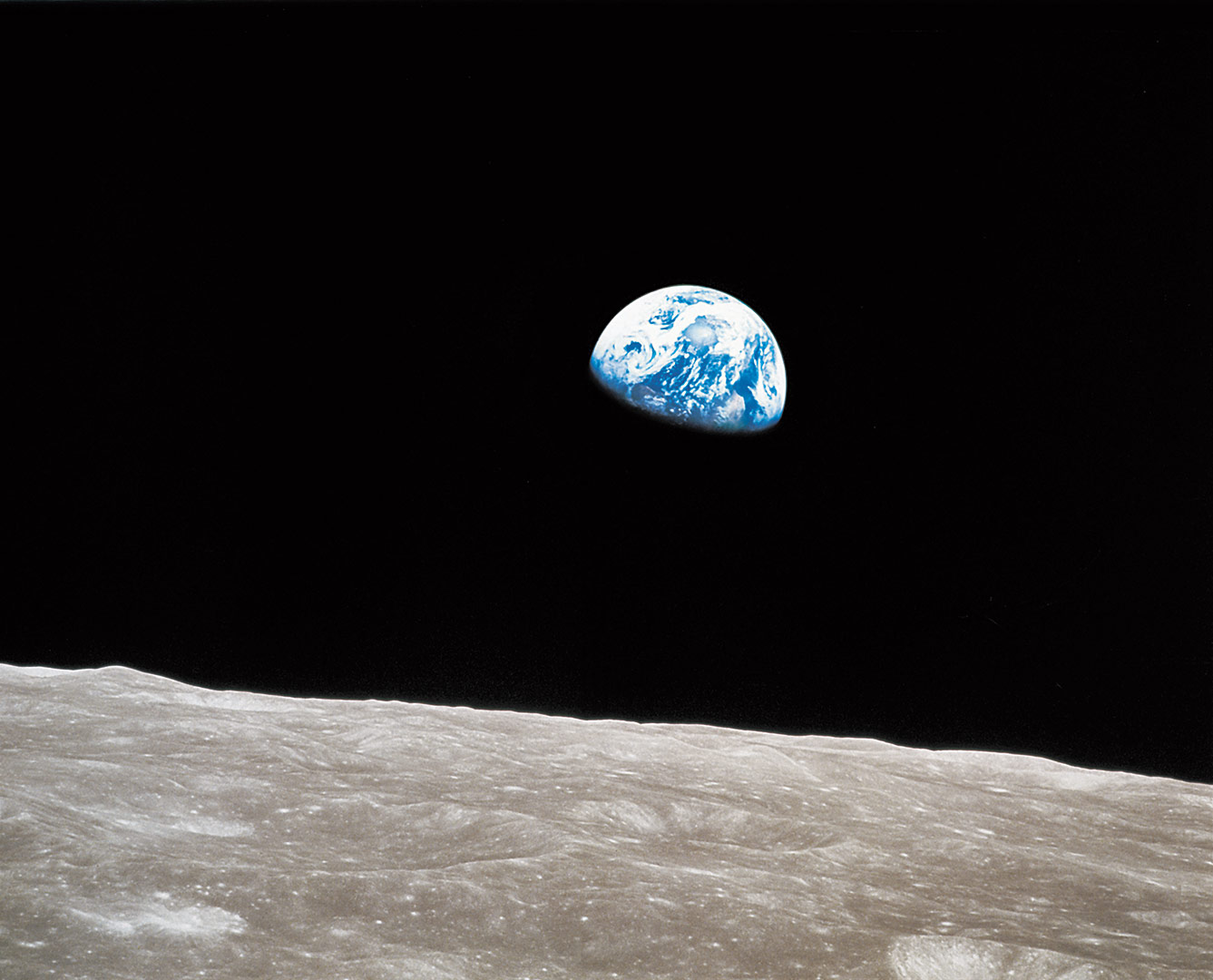 Takeover Challenge: How green can you go?
Sustainability
Bill Anders / NASA / Jim Weigang
Meeting our own needs without compromising the ability of future generations to meet their needs.
What are our needs?
What needs do all humans have?
What are natural resources?
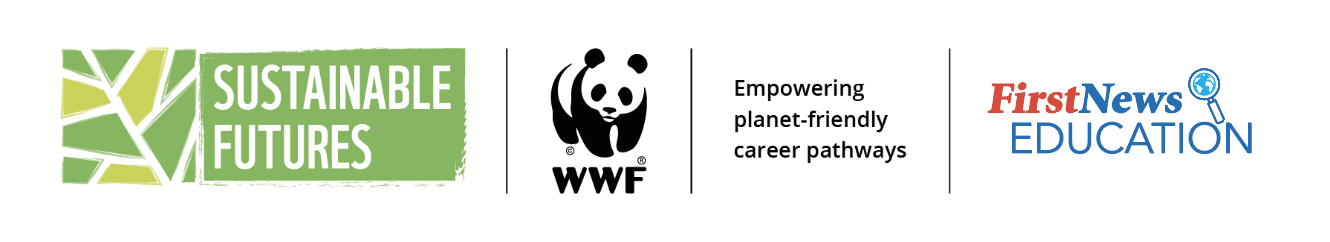 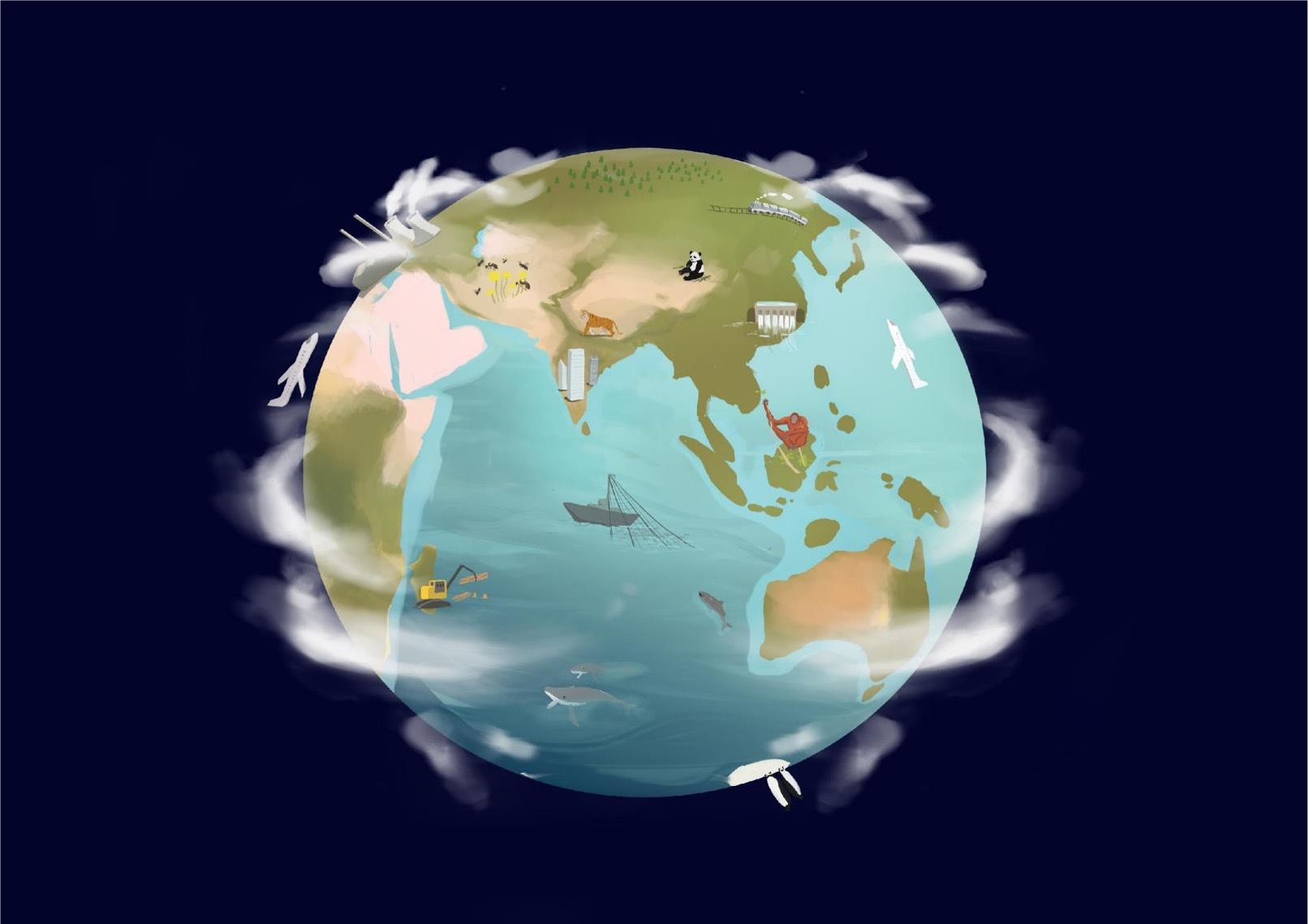 Takeover Challenge: How green can you go?
What impacts on our needs?
Deforestation
Climate change
Over-fishing
Intensive farming
Extinctionof species
Irresponsible financial investments
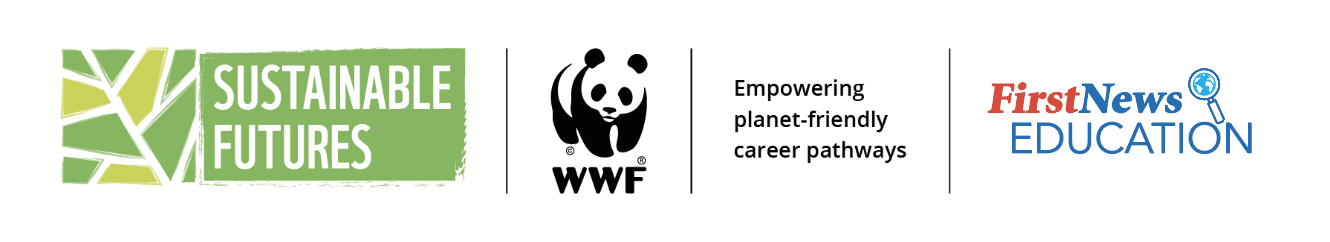 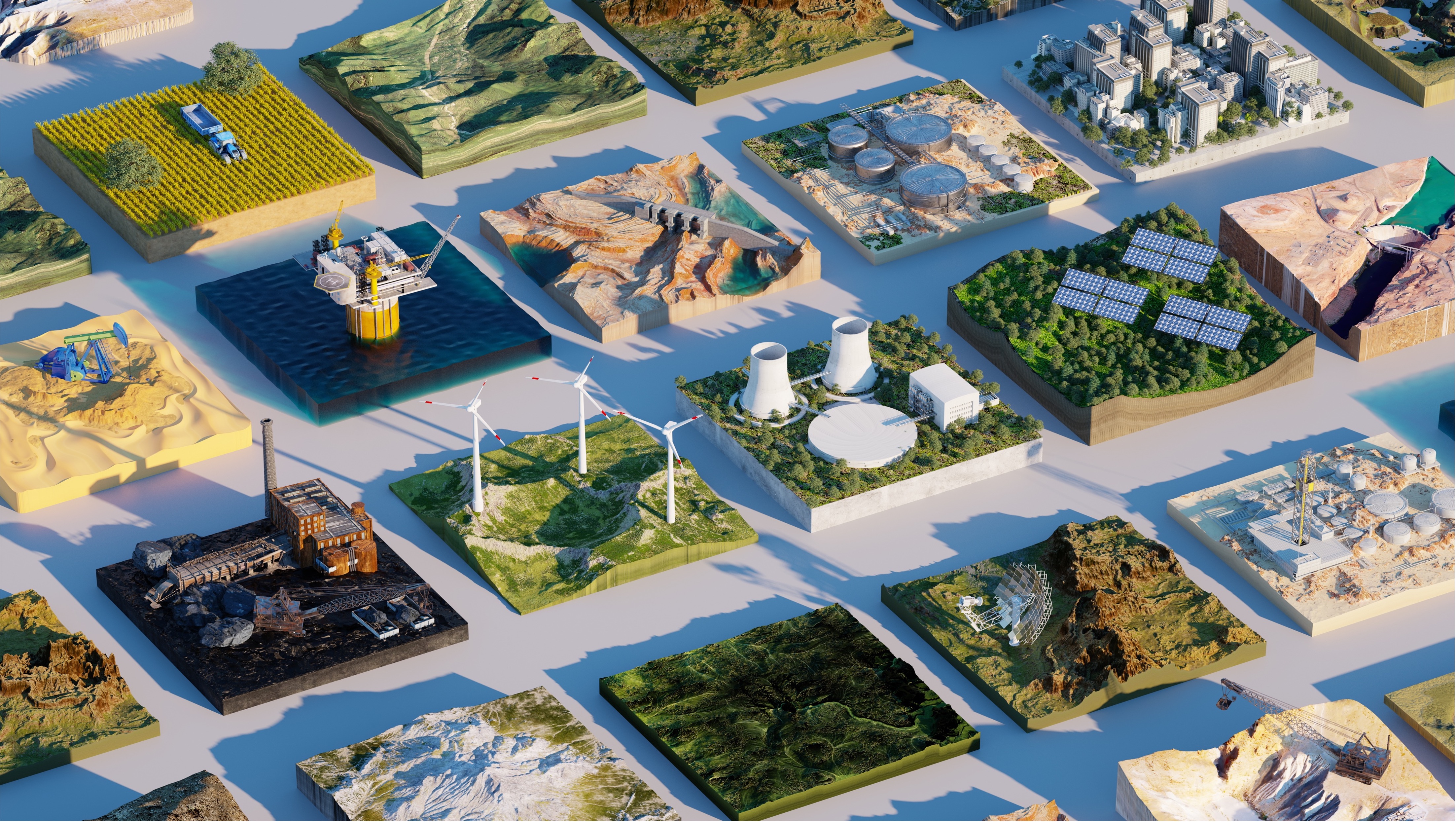 Takeover Challenge: How green can you go?
© Getty
We have
limited
resources
on Earth
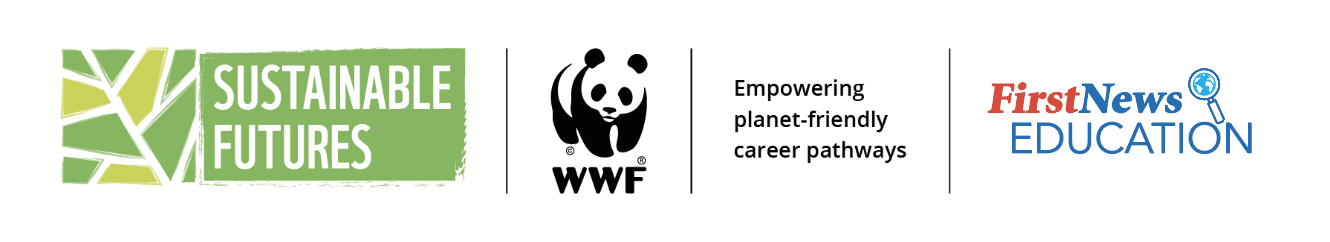 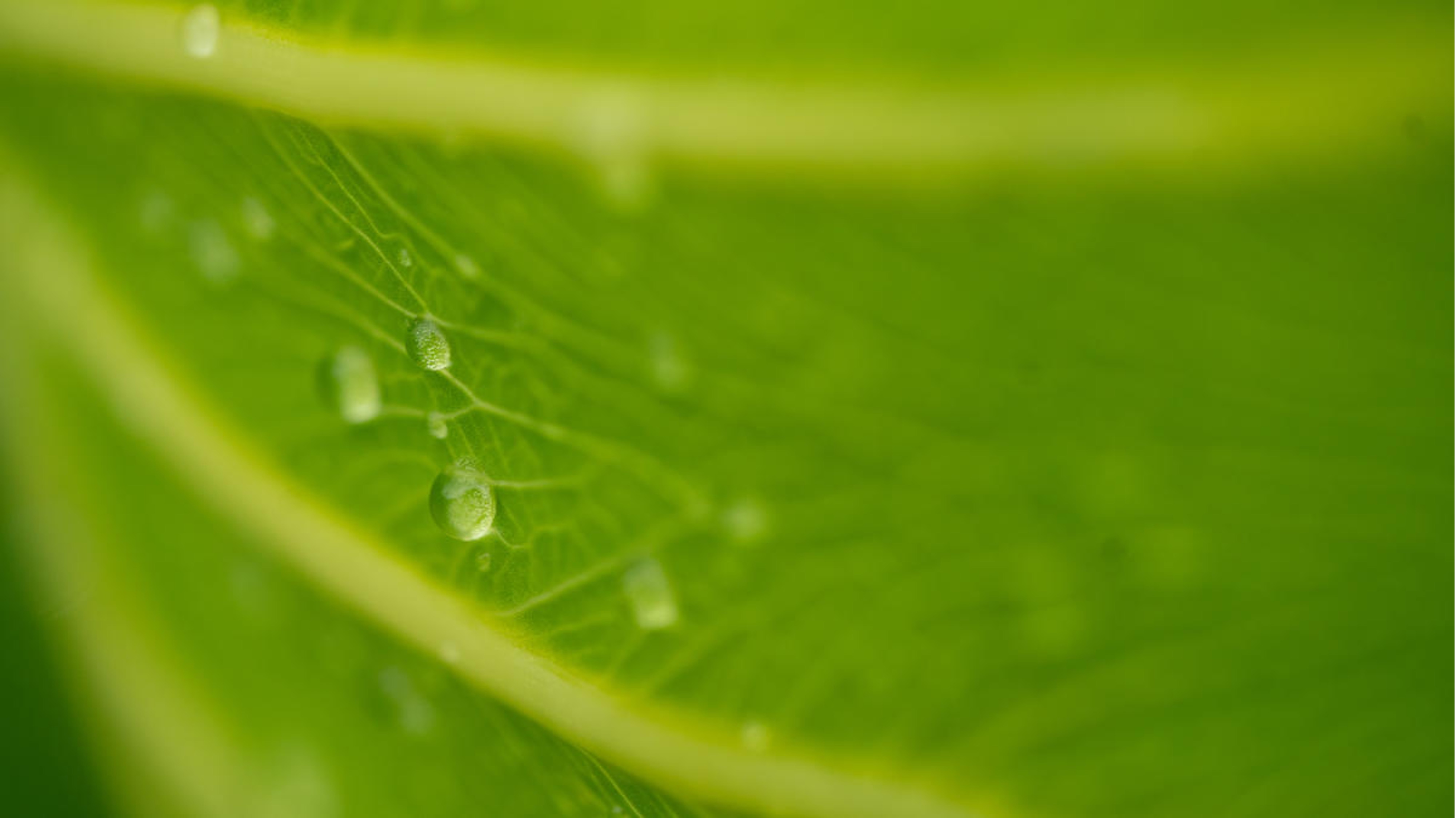 Takeover Challenge: How green can you go?
Using scales to represent sustainability
© Luis Barreto / WWF-UK and Getty
Sustainable
Sustainable
Unsustainable
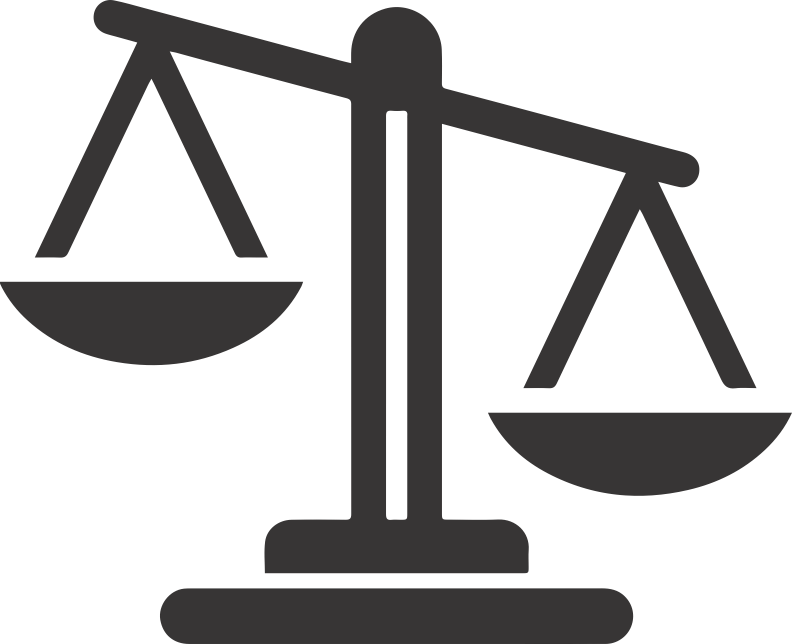 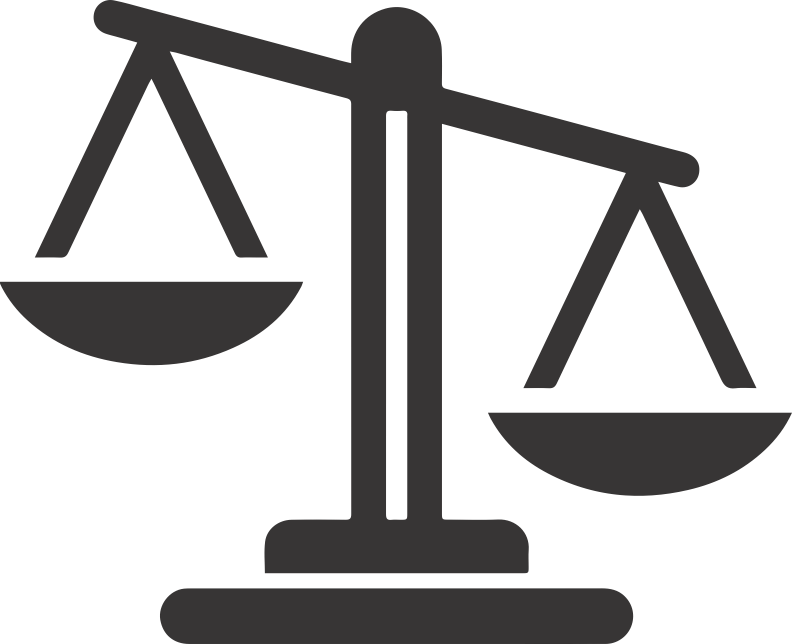 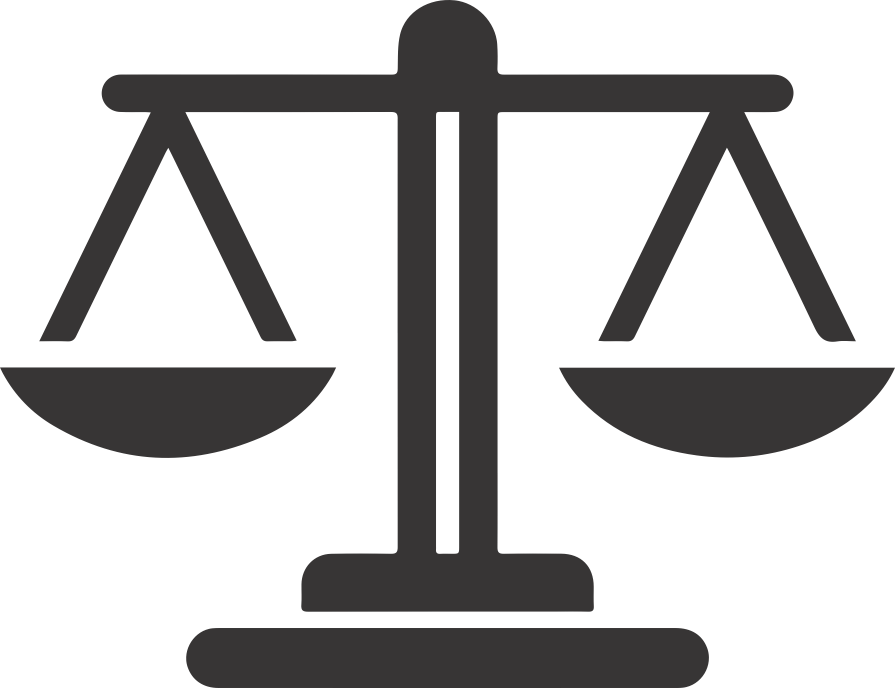 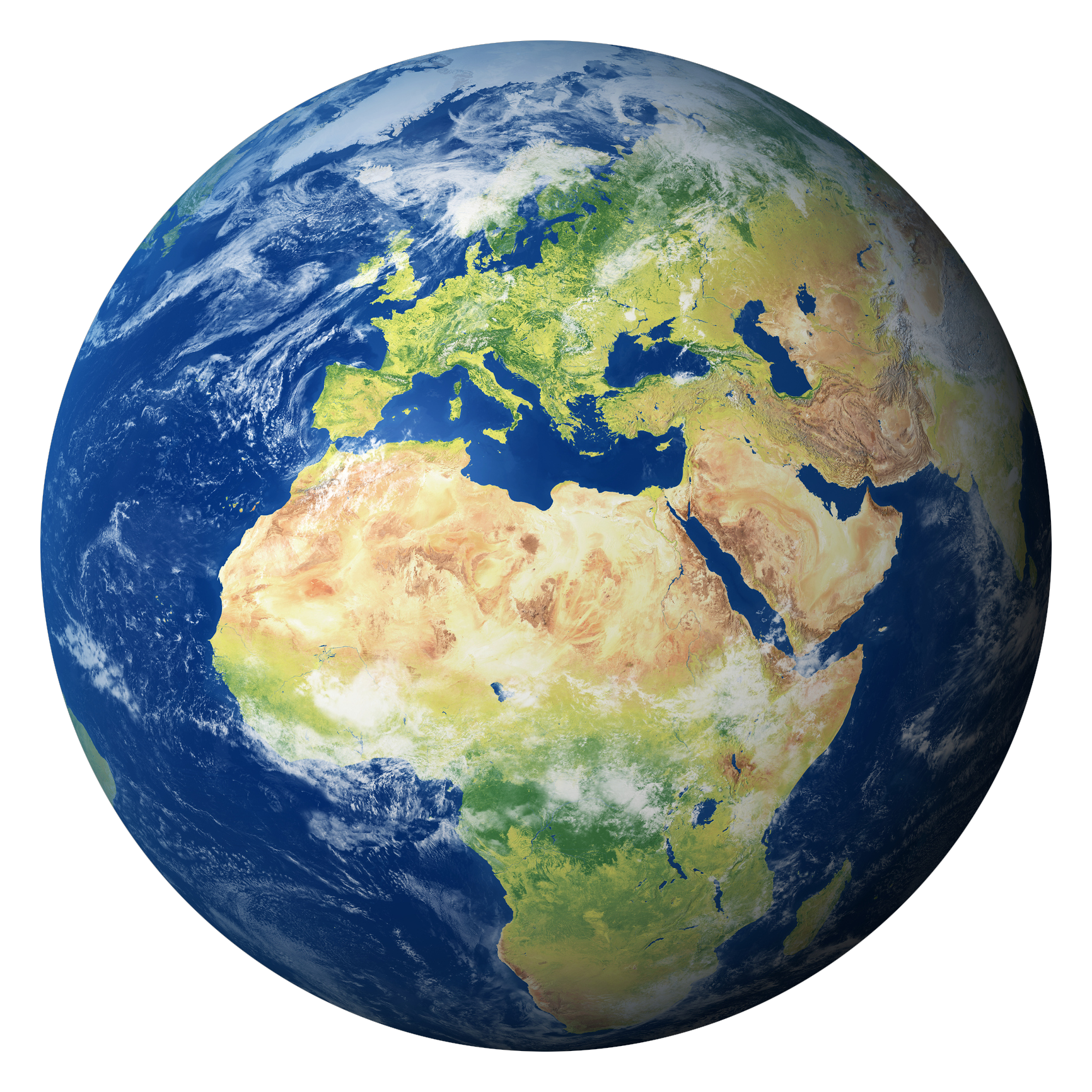 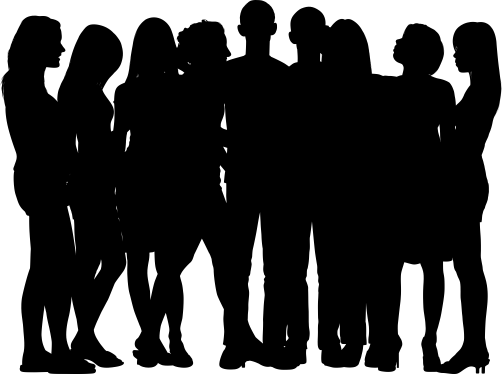 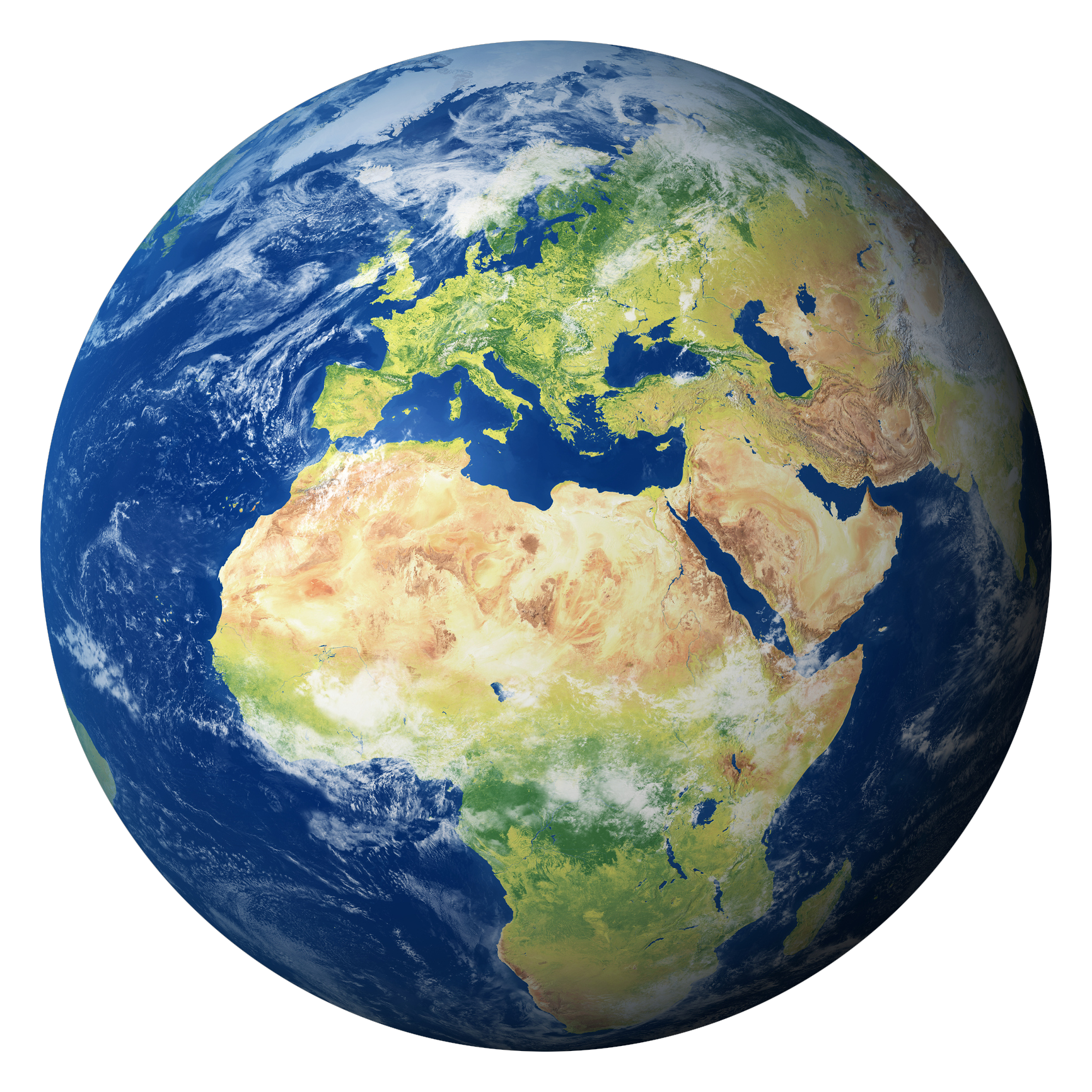 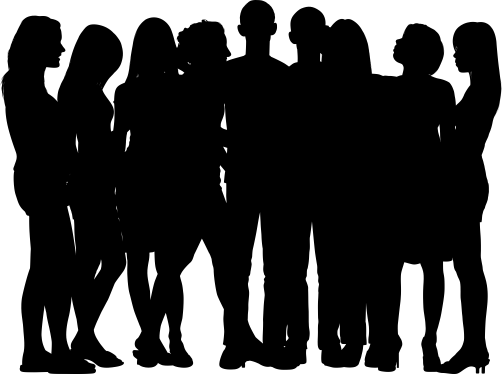 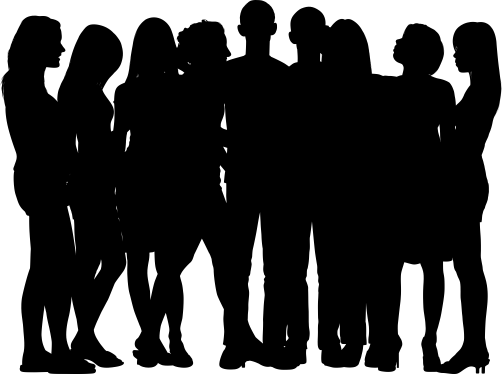 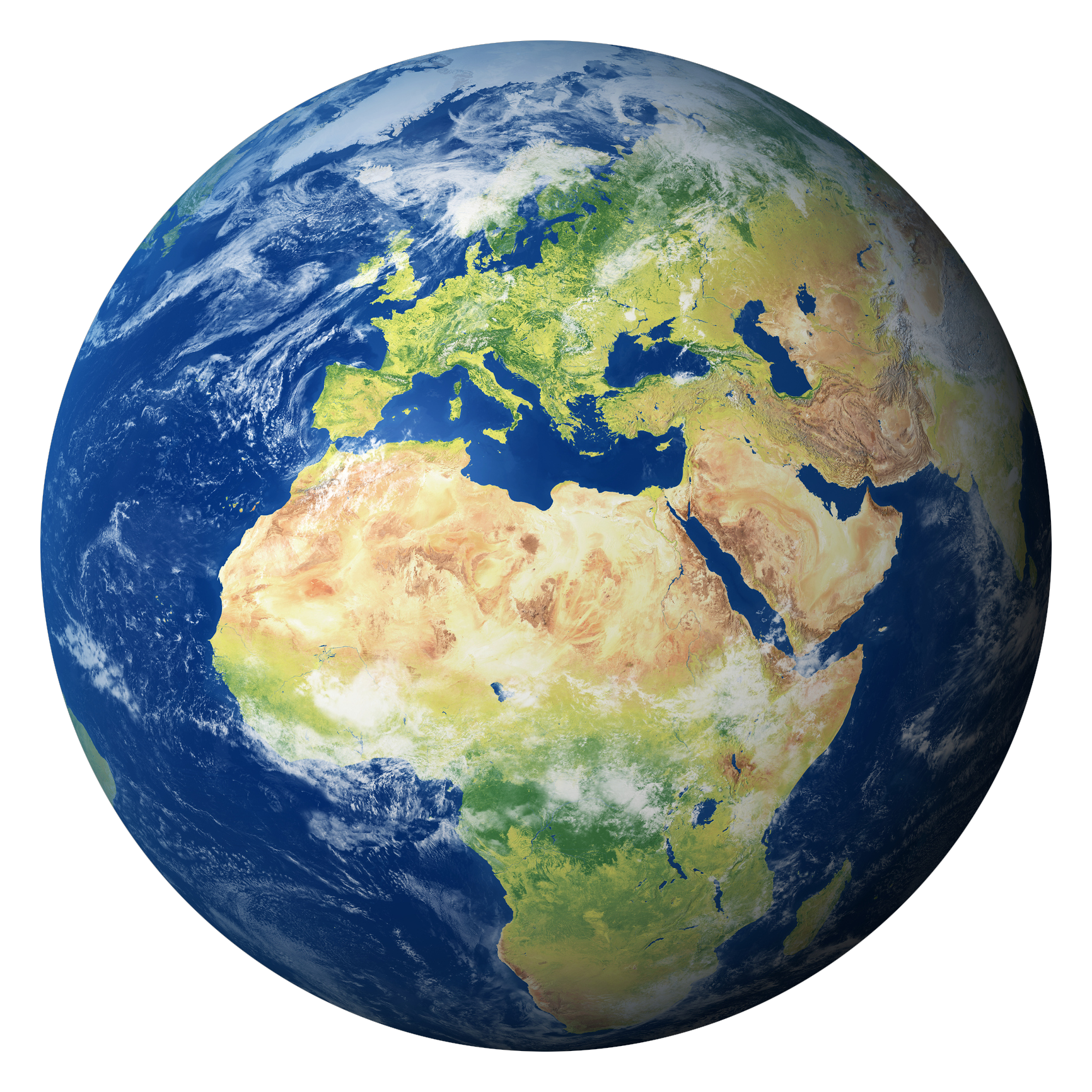 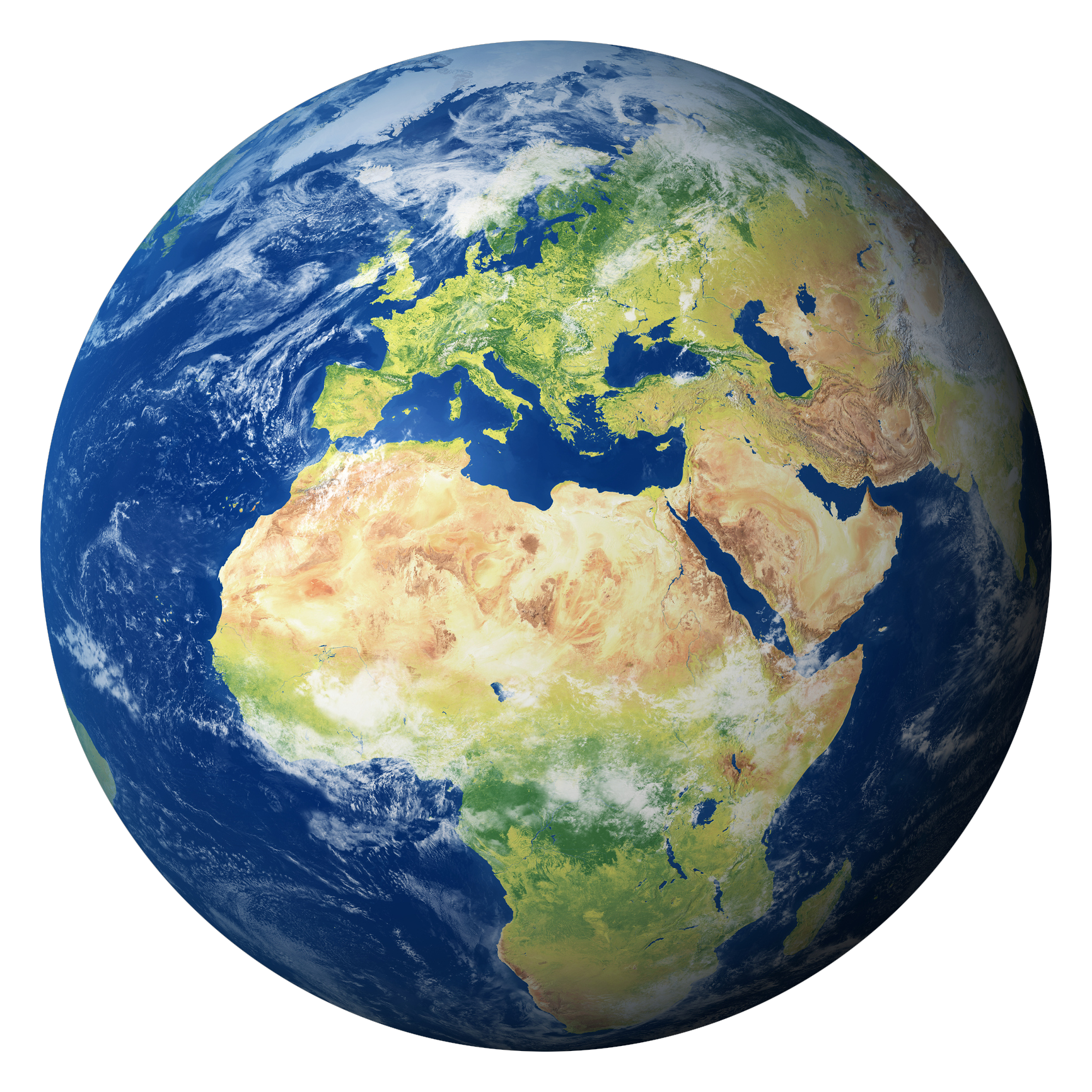 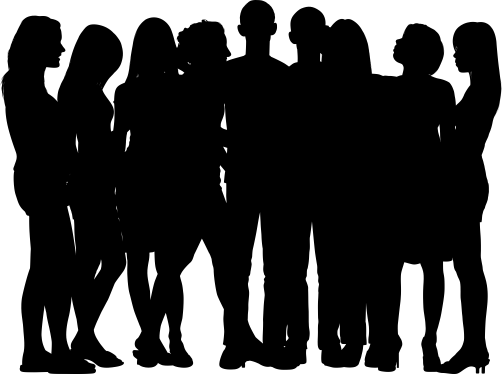 Natural resources
Human activity
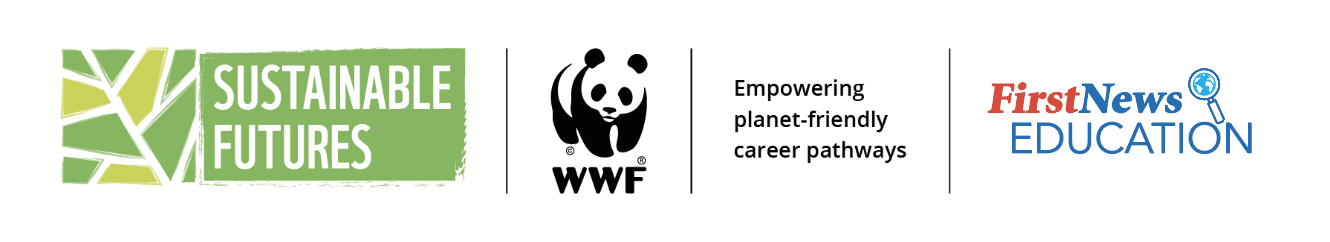 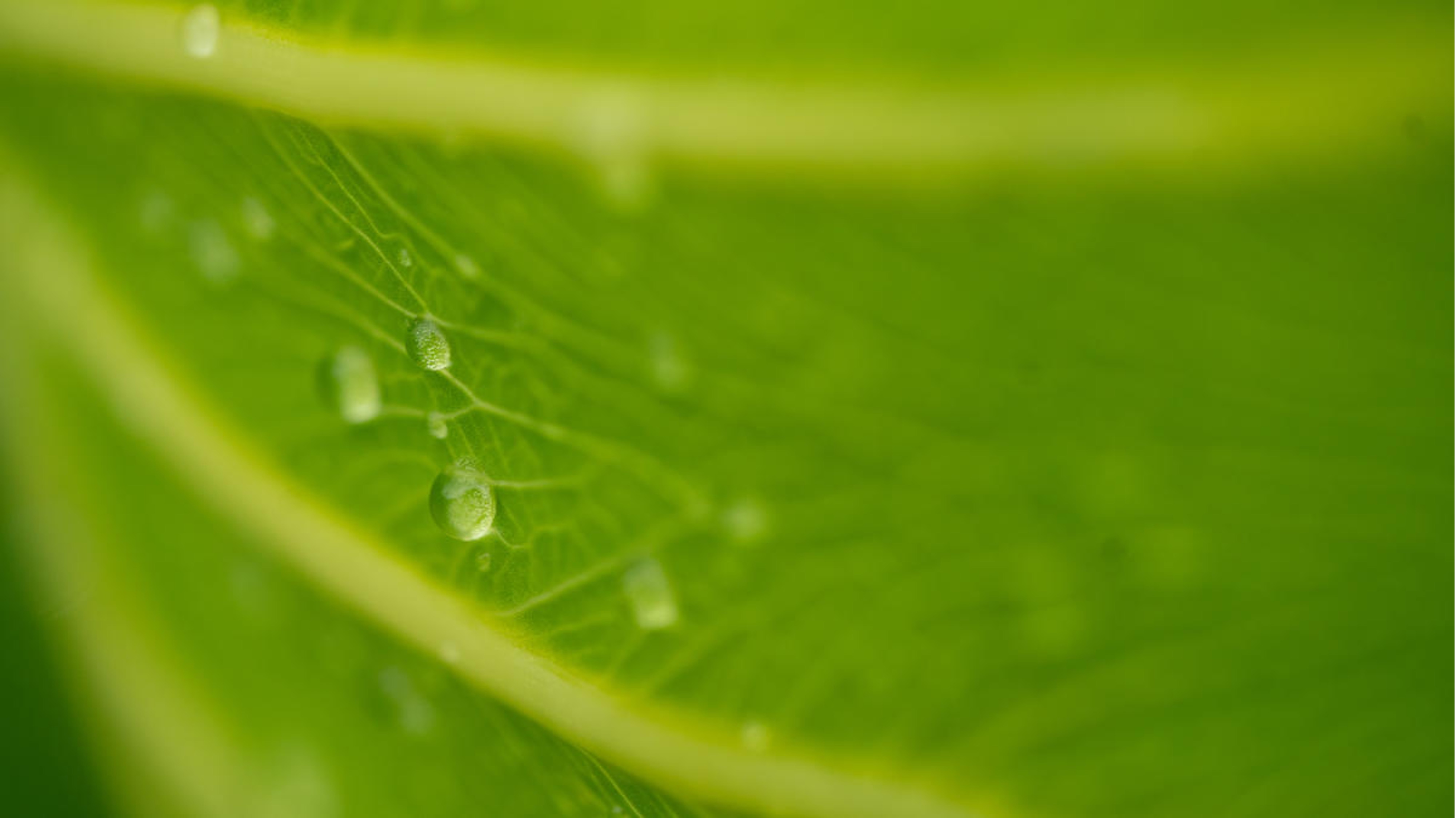 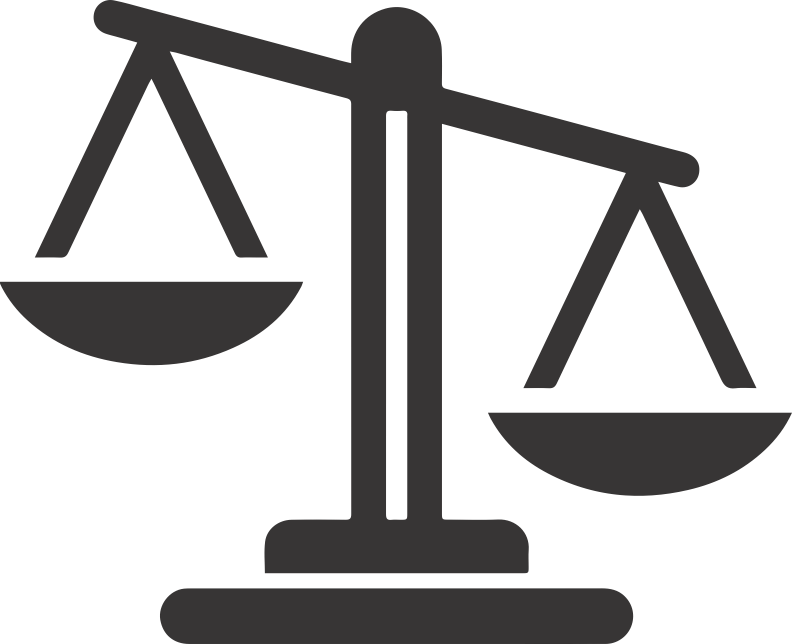 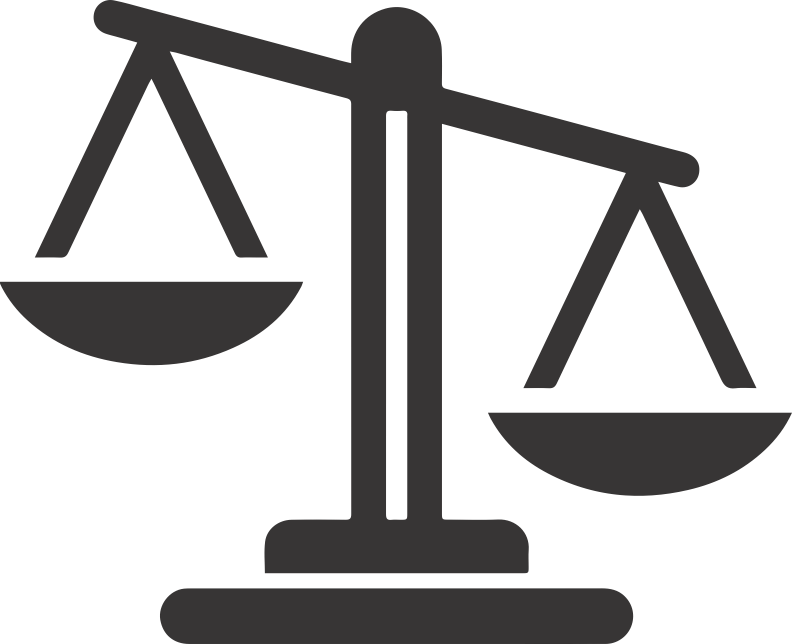 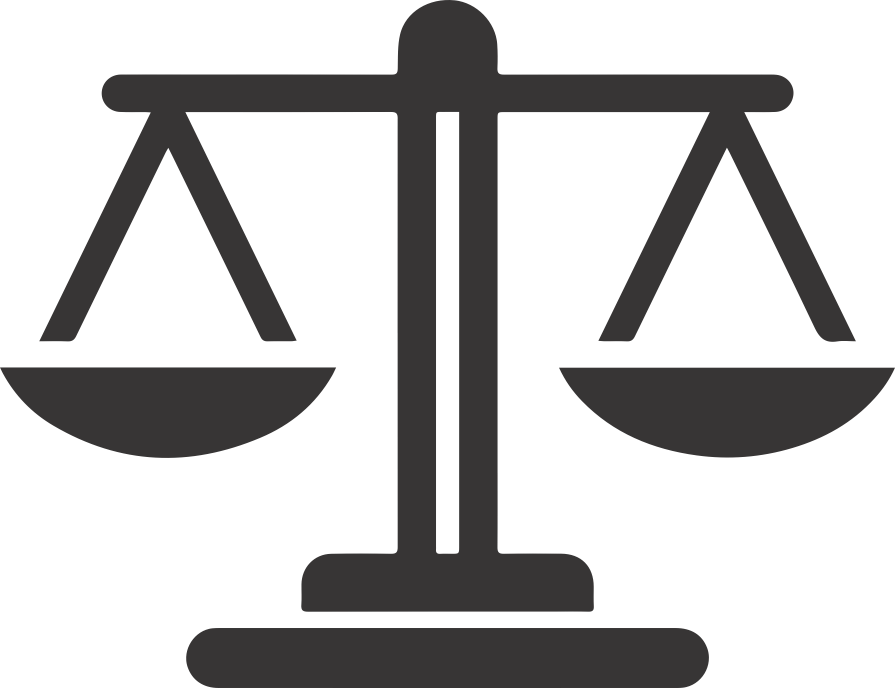 Takeover Challenge: How green can you go?
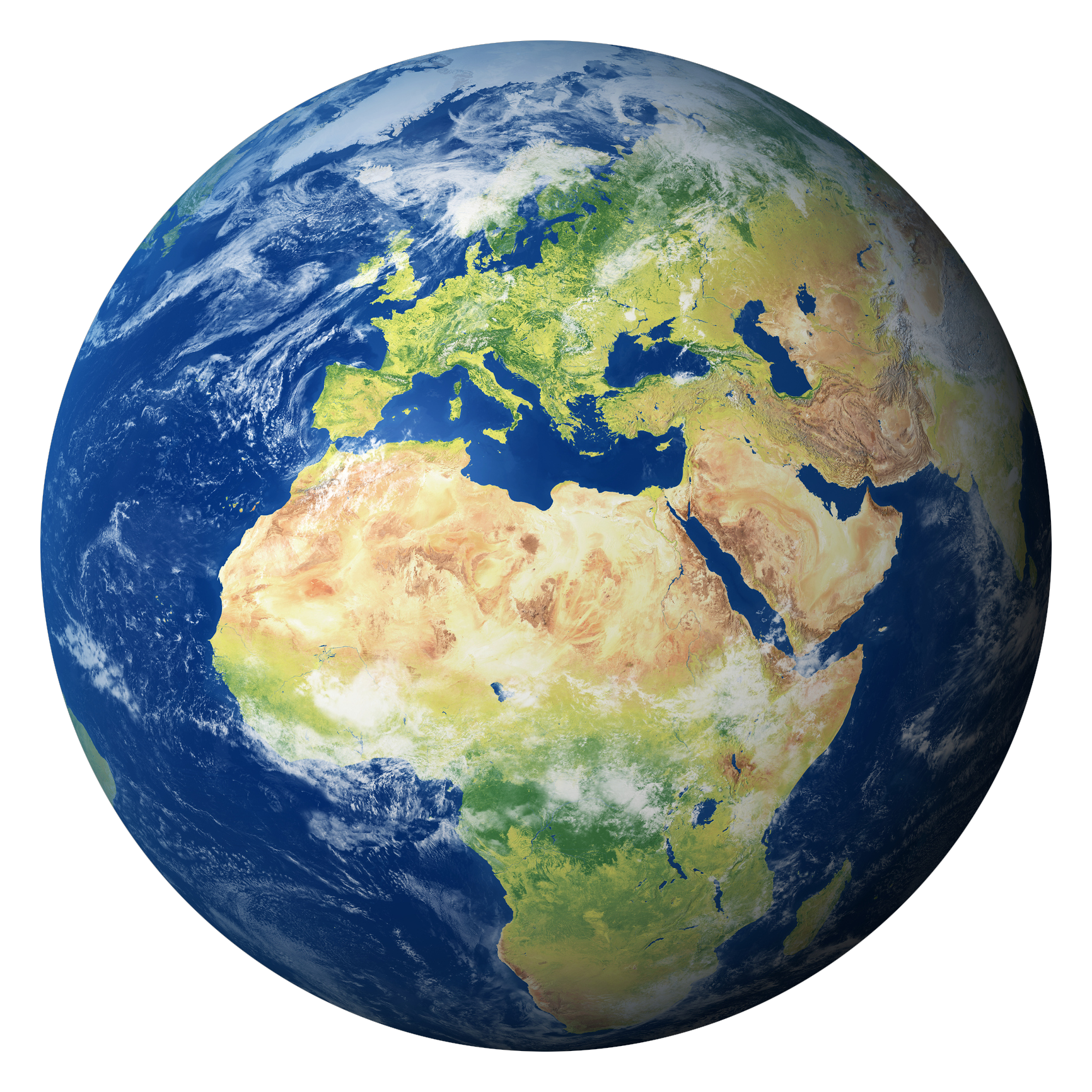 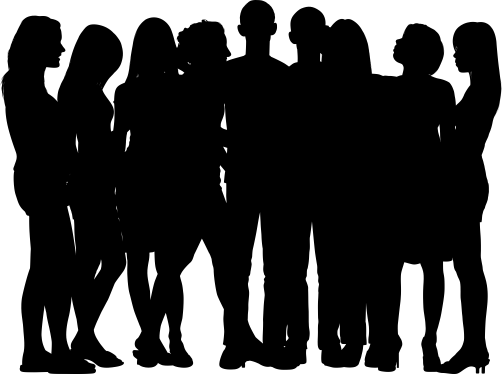 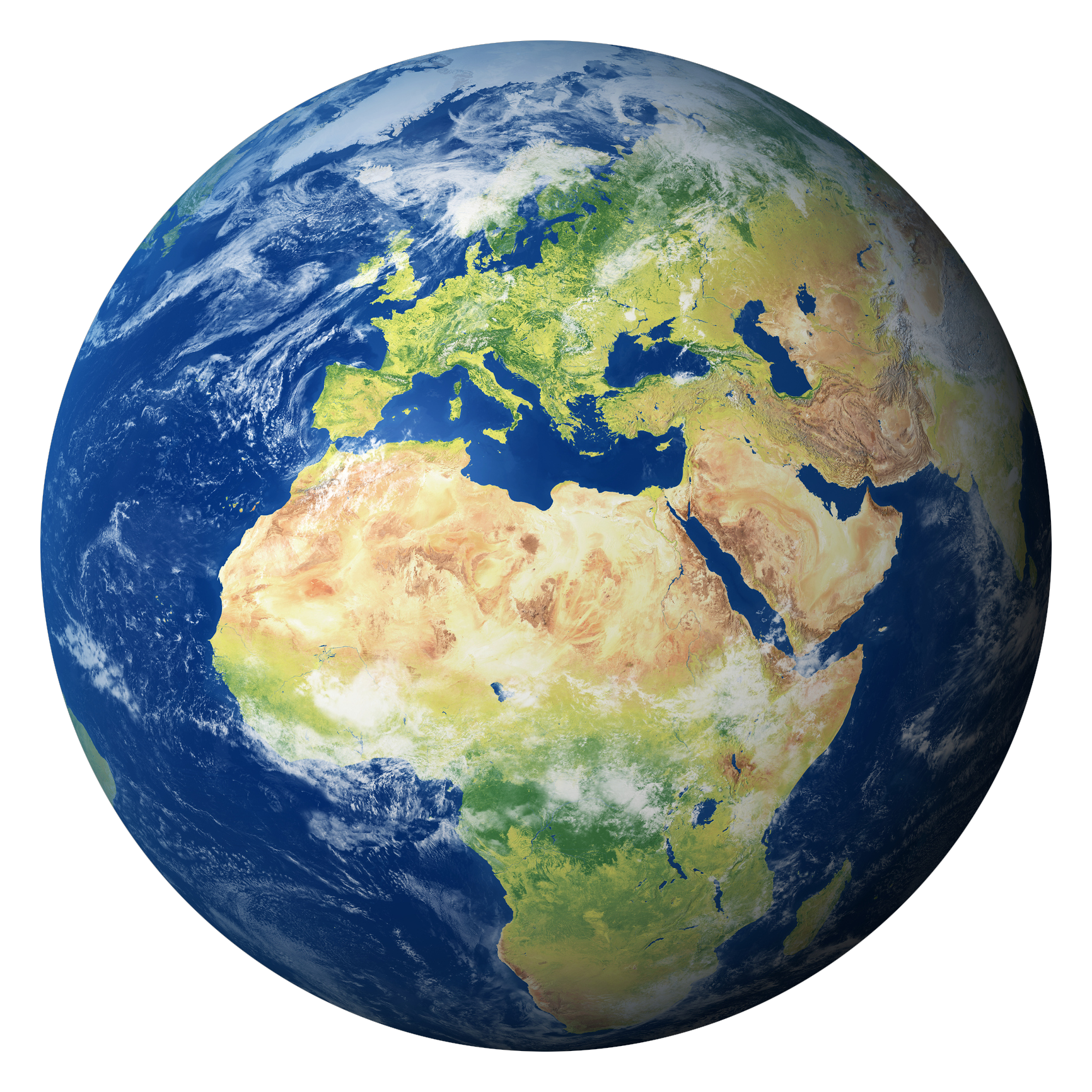 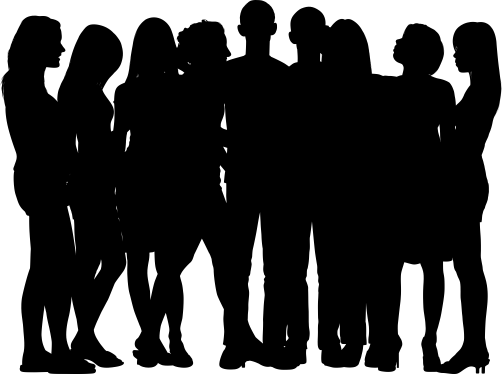 If each side of the scale is balanced or there are more natural resources than human activity, it is sustainable. If humans are taking more natural resources than are available, the scales will be unbalanced which is unsustainable.
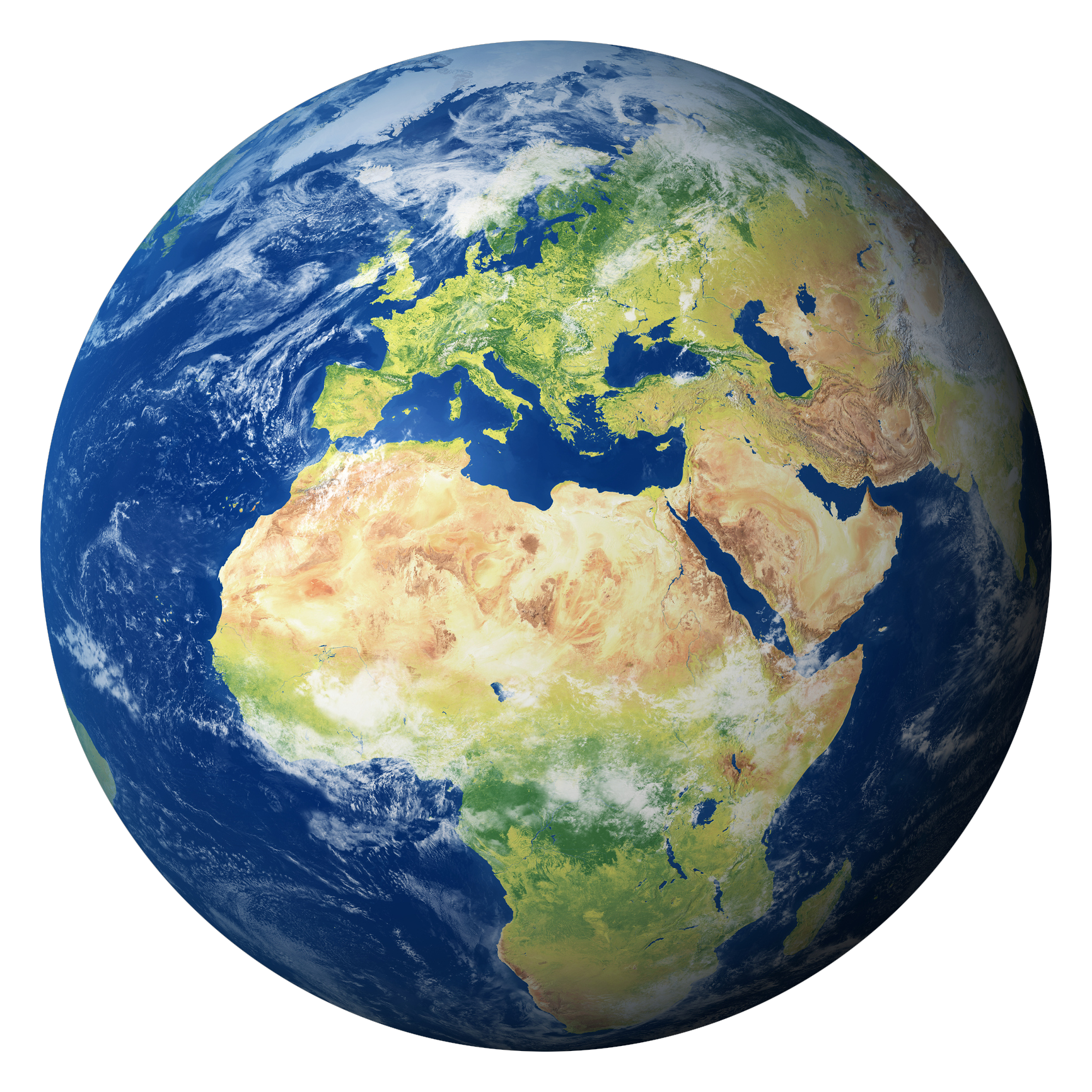 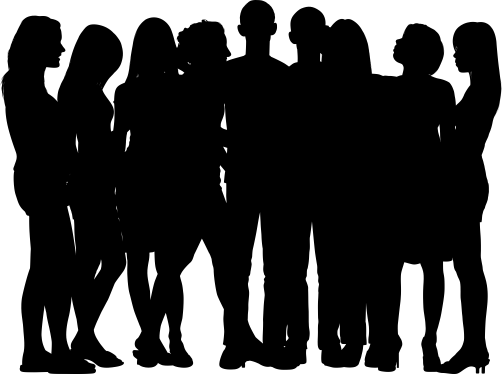 © Luis Barreto / WWF-UK and Getty
Sustainable
Sustainable
Unsustainable
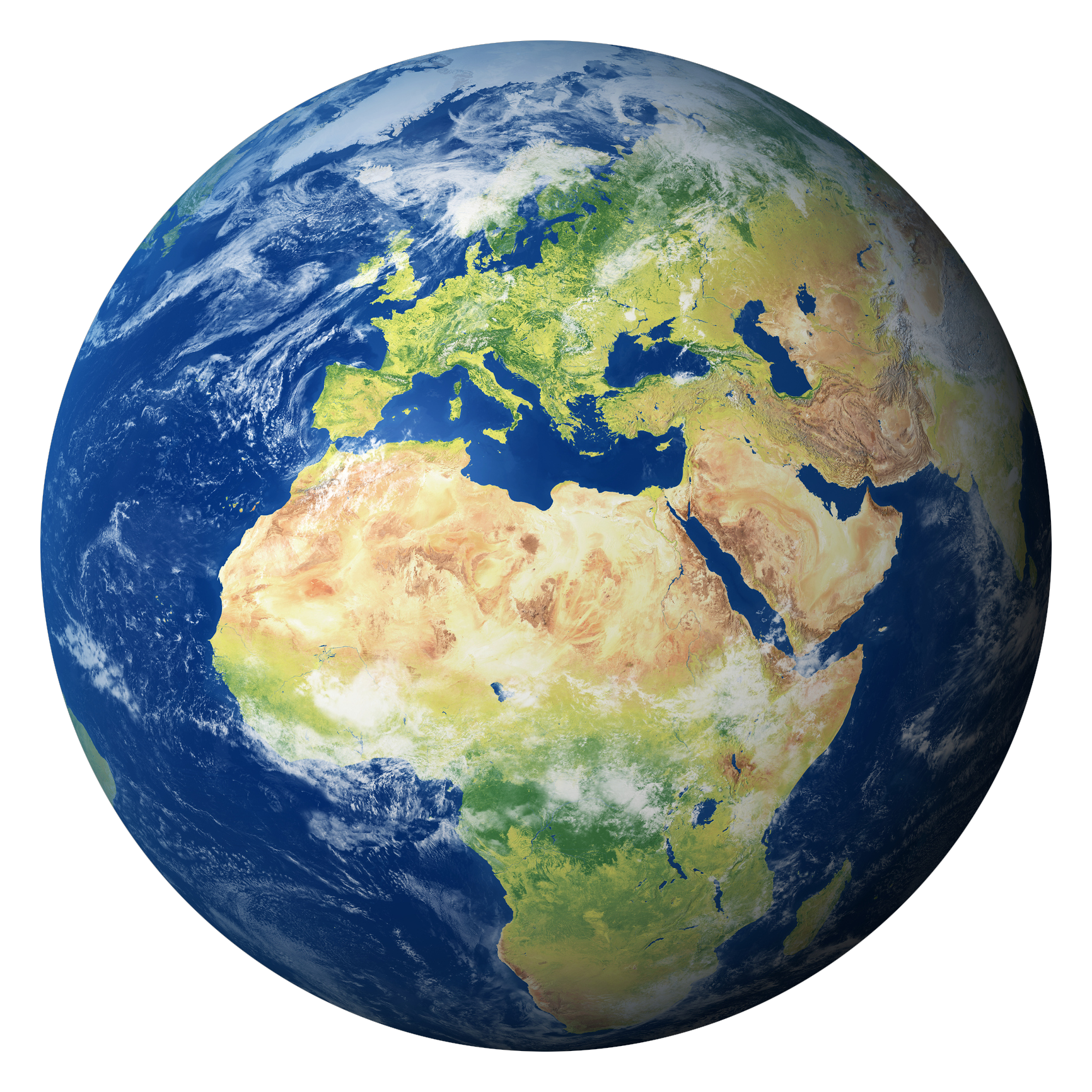 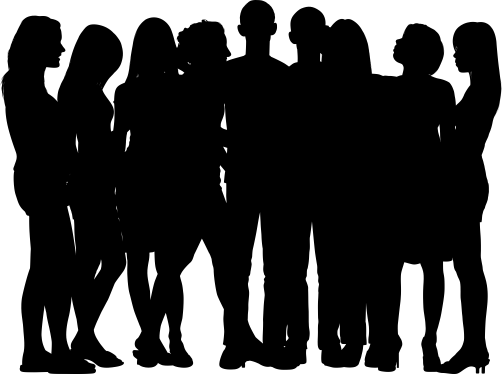 Natural resources
Human activity
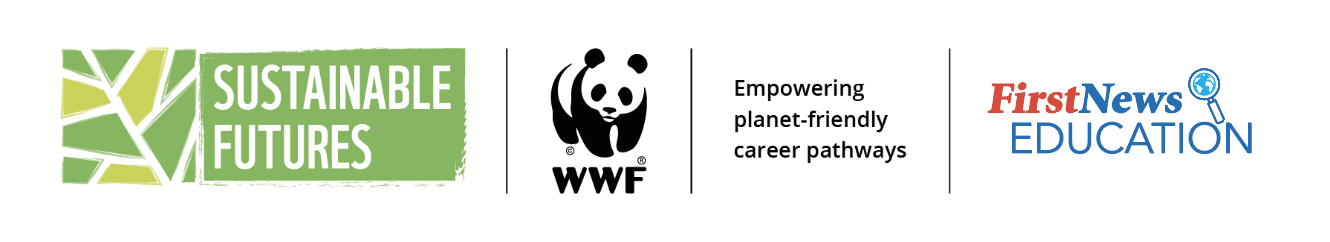 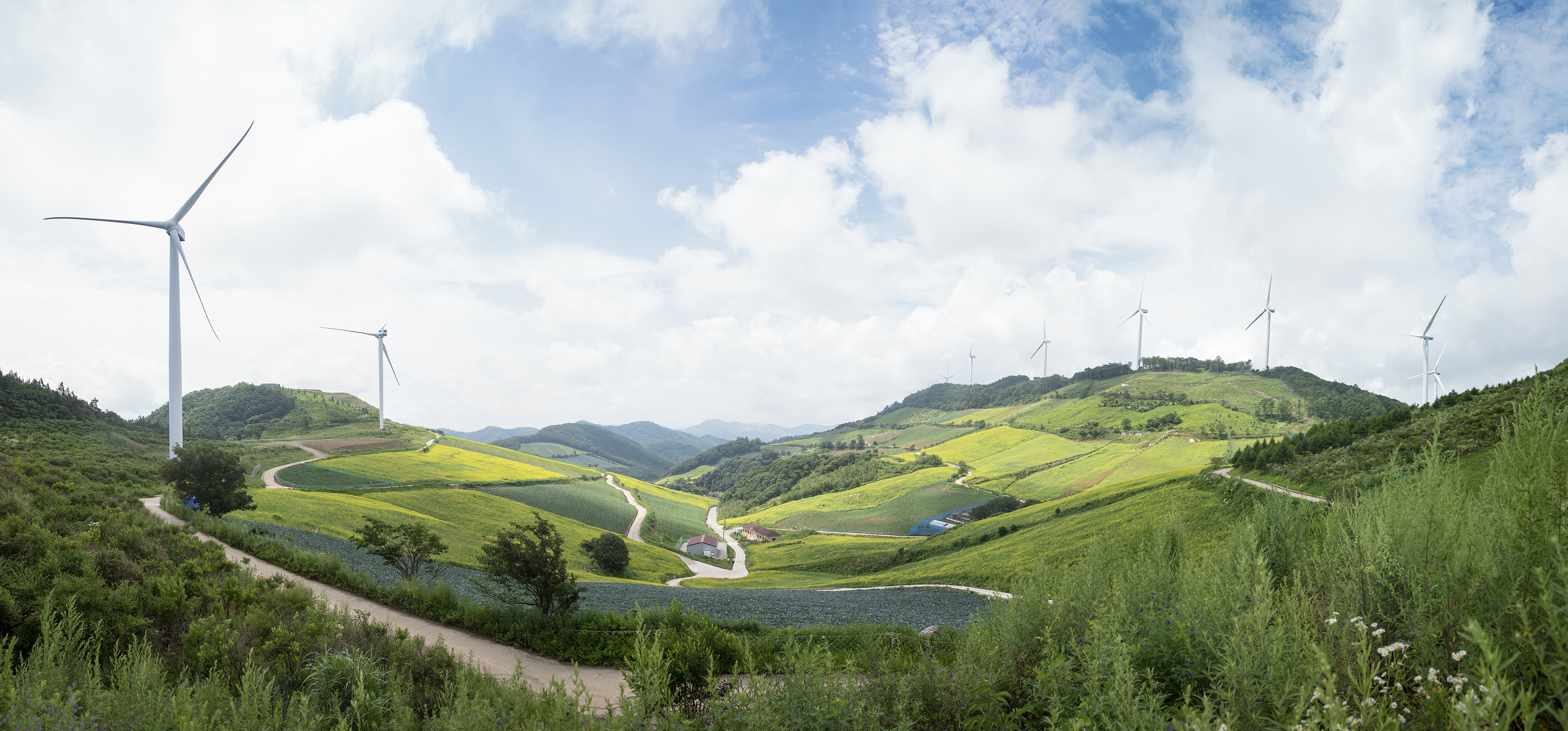 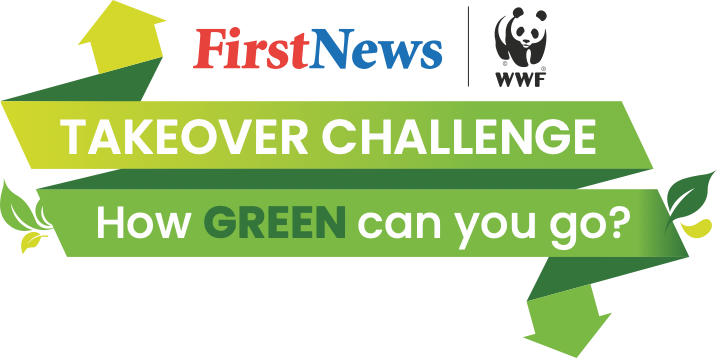 TAKEOVER CHALLENGE:
 HOW GREEN CAN YOU GO?
Walkthrough 2
What is a sustainable business?
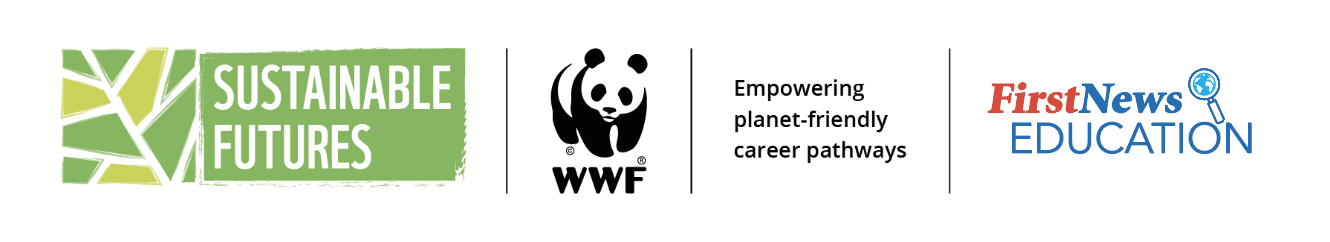 © iStock
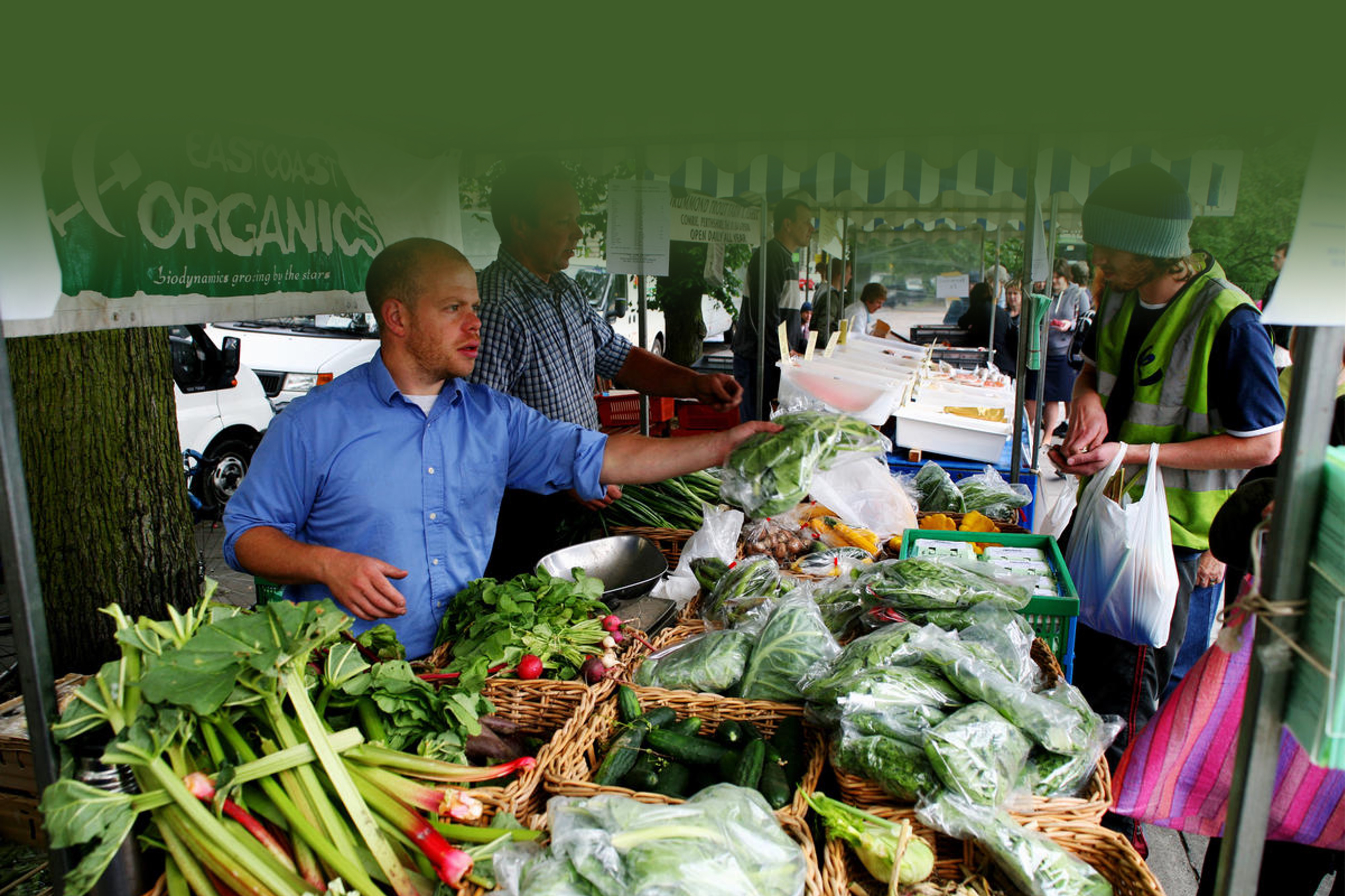 Takeover Challenge: How green can you go?
© Steve Morgan / WWF-UK
What is a
sustainable
business?
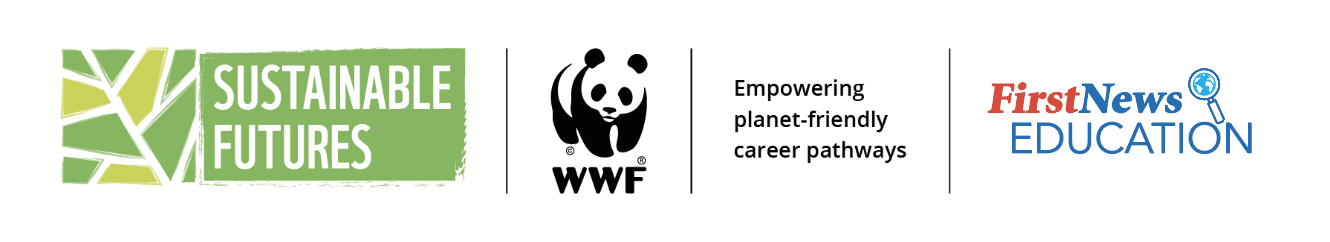 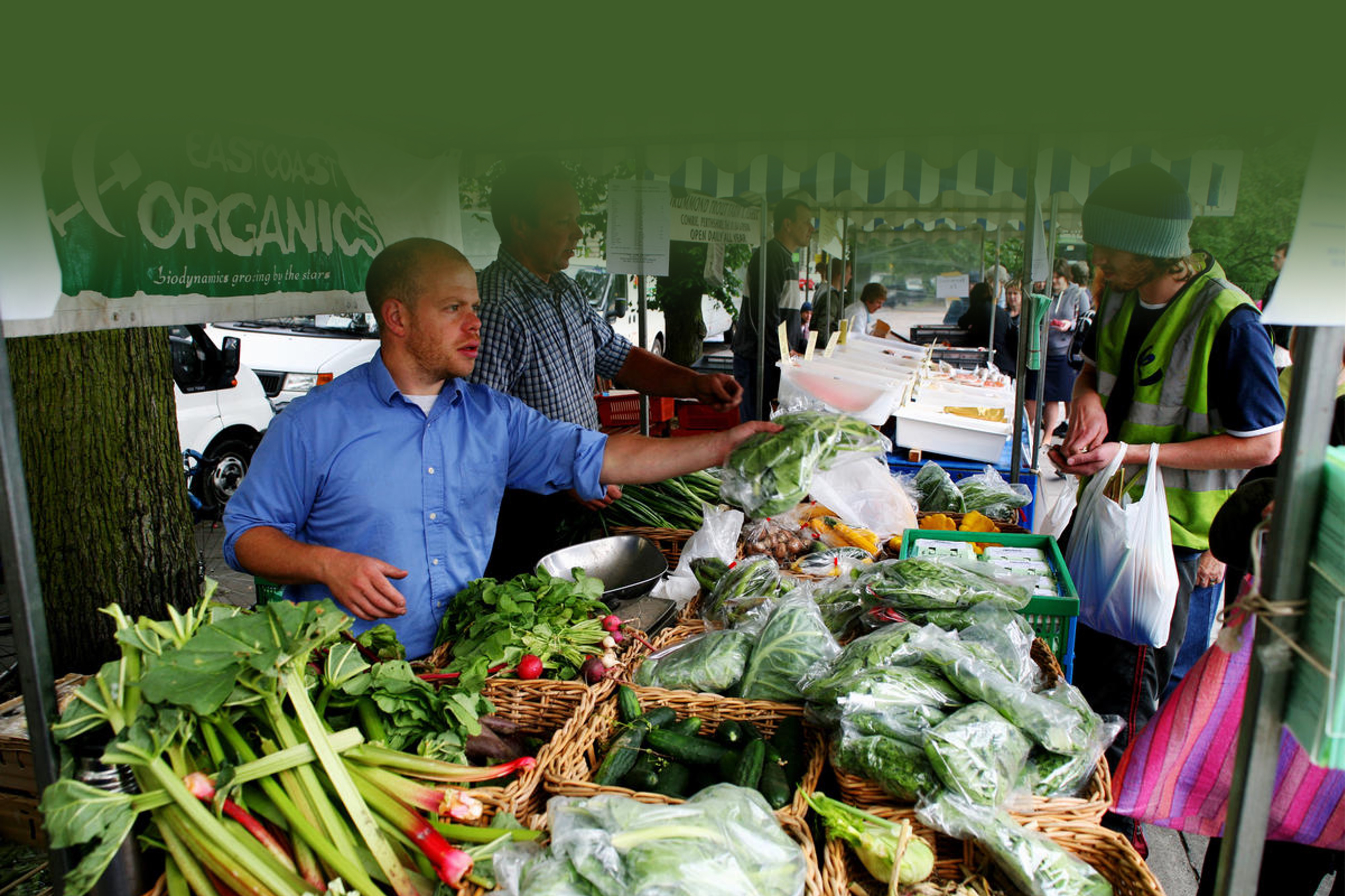 Takeover Challenge: How green can you go?
Sustainable business
© Steve Morgan / WWF-UK
A business that makes its products or services without harming the planet or people, now or in the future.
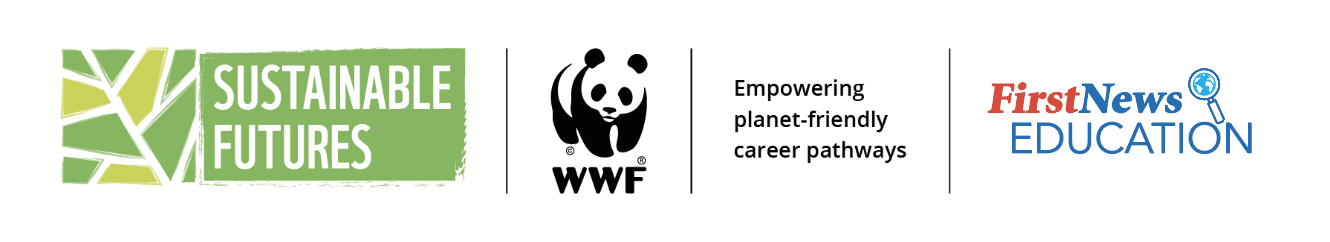 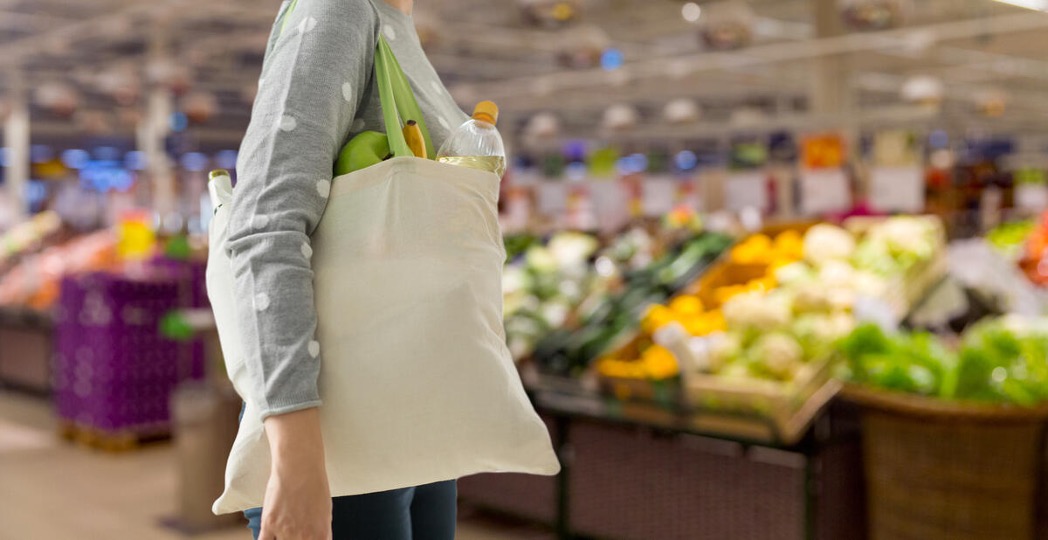 Takeover Challenge: How green can you go?
© Shutterstock
Why isit important for businesses
to be
sustainable?
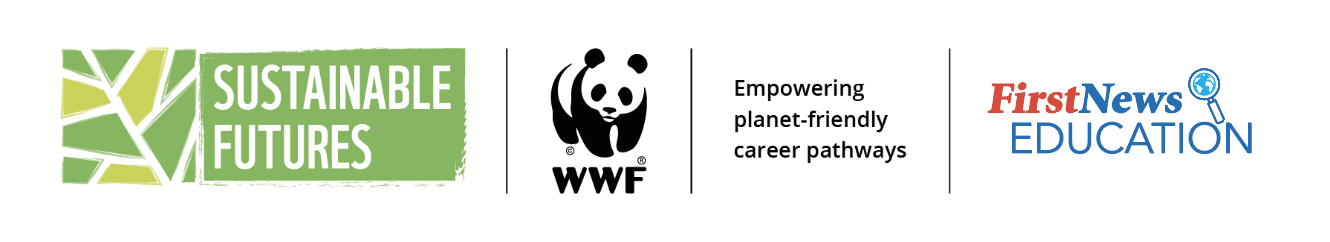 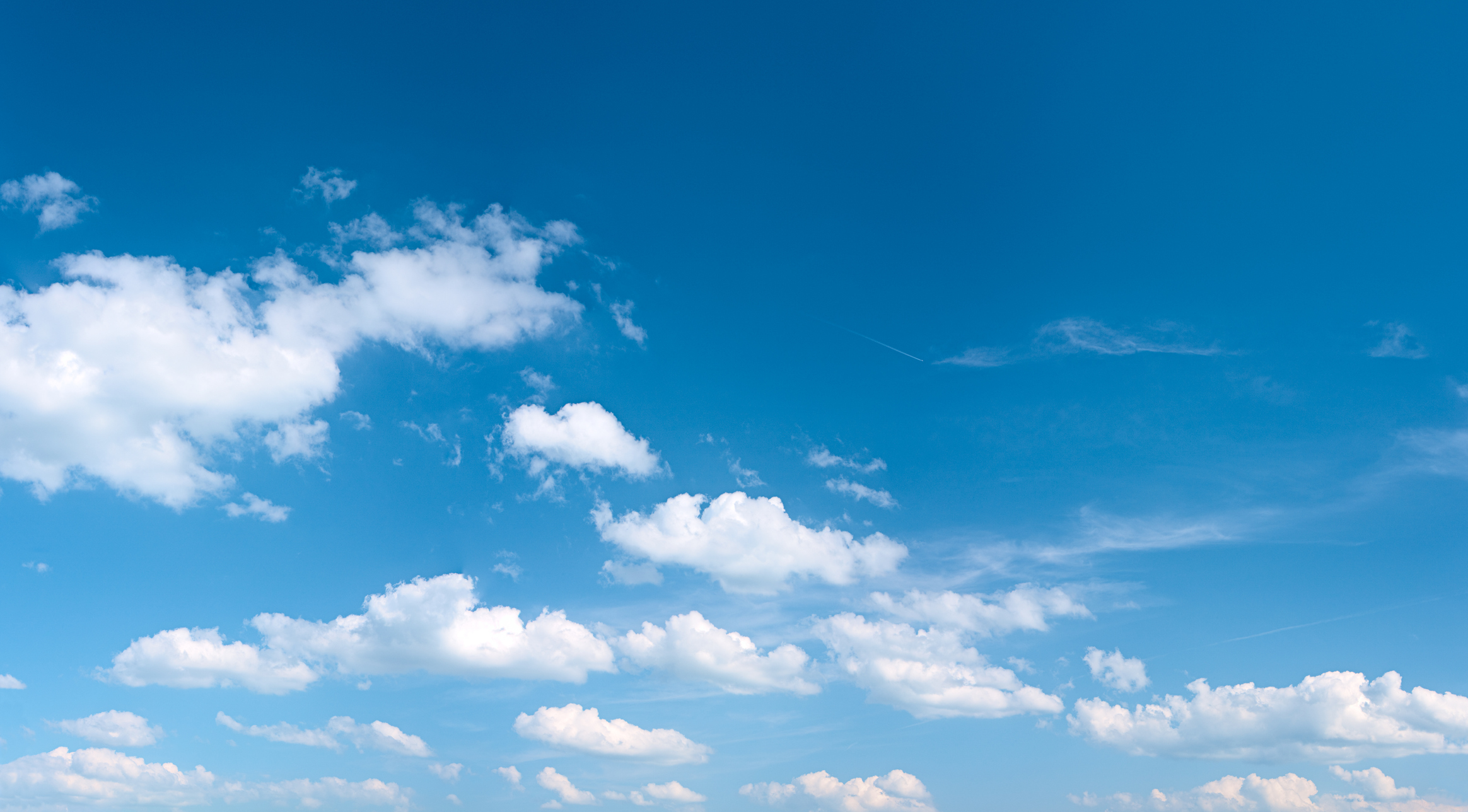 Takeover Challenge: How green can you go?
Why is it important for businesses to be sustainable?
© Shutterstock
Business is at the heart of a sustainable future. It is even more important for businesses to be sustainable than individuals as they are on a bigger scale.
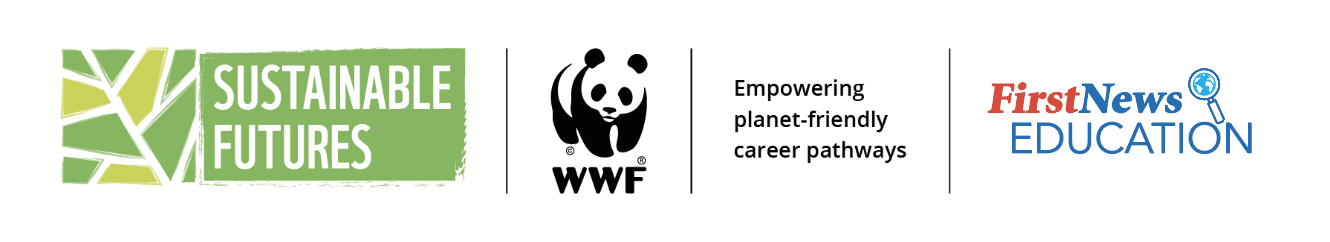 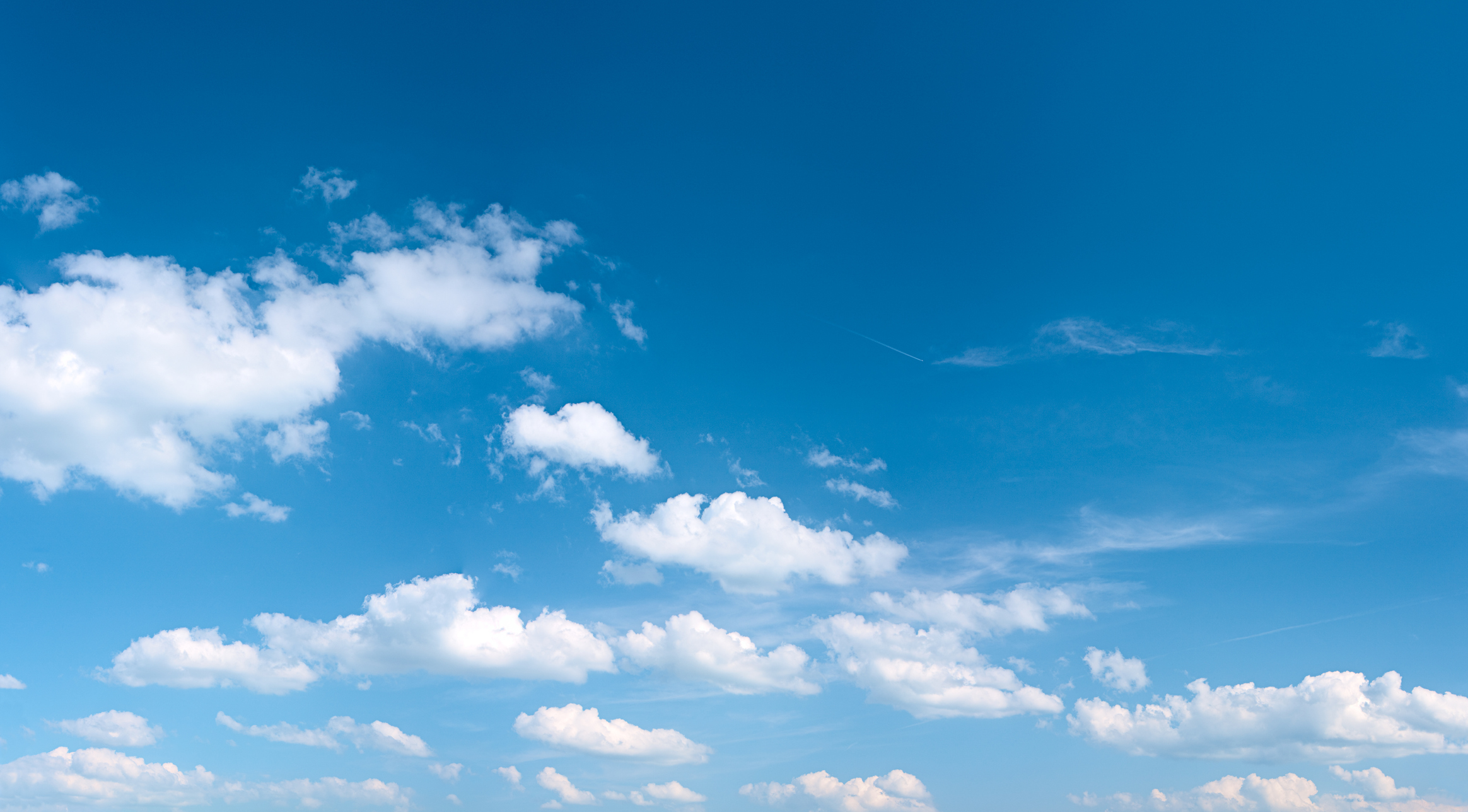 Takeover Challenge: How green can you go?
What are…
© Getty
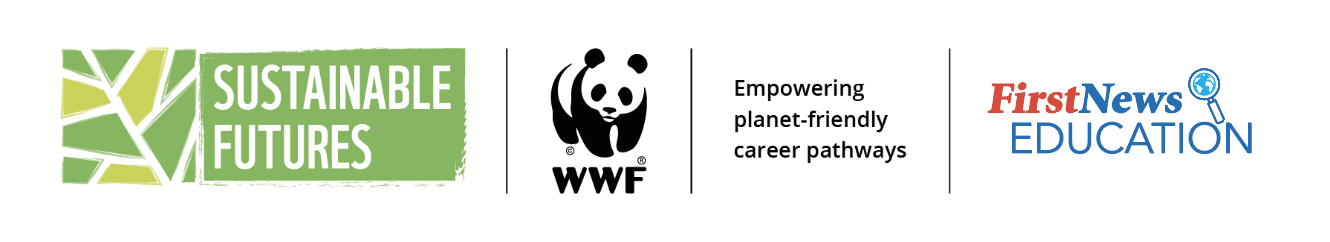 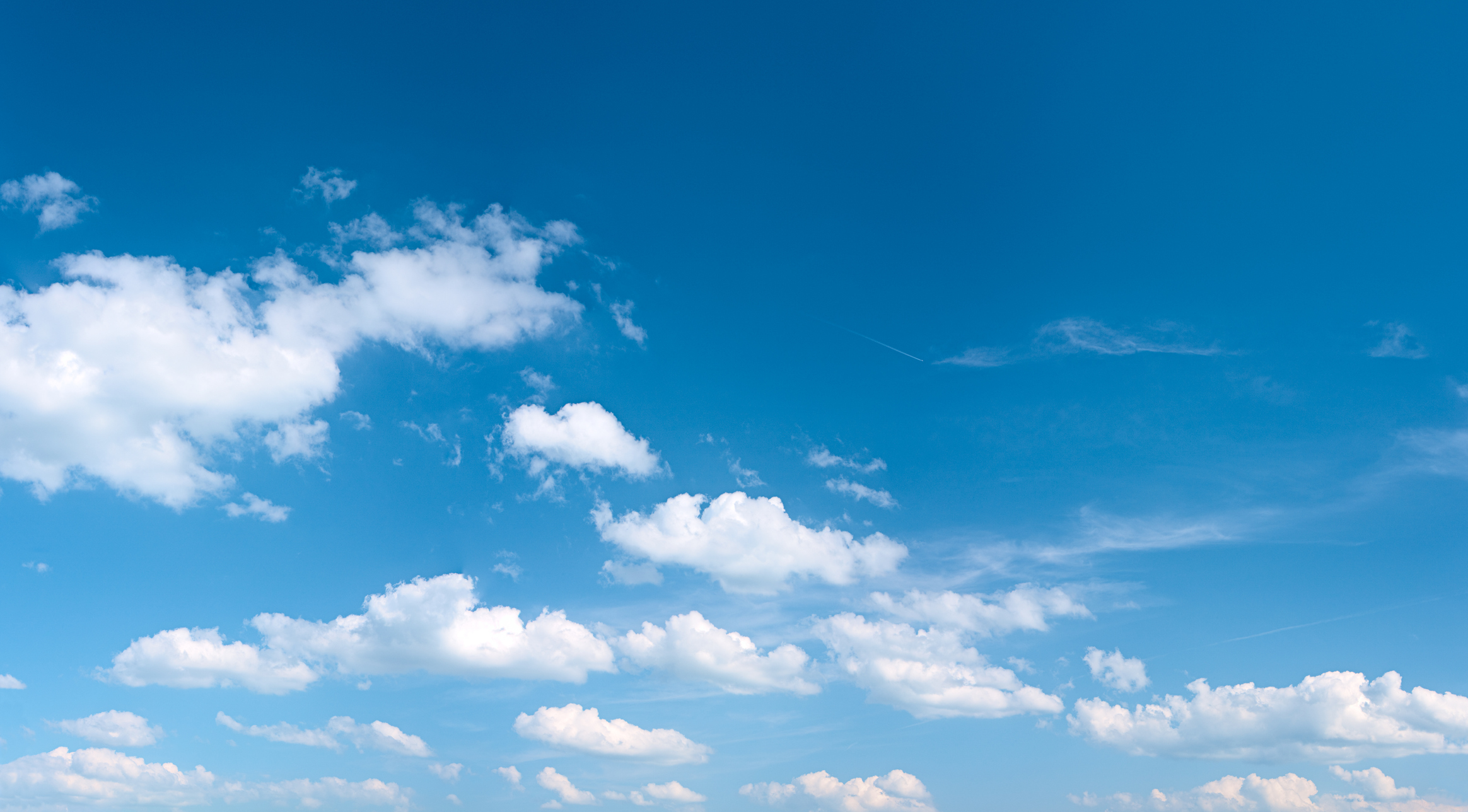 Takeover Challenge: How green can you go?
© Getty
Values are the things we consider to be most important. They are principles that guide our choices.
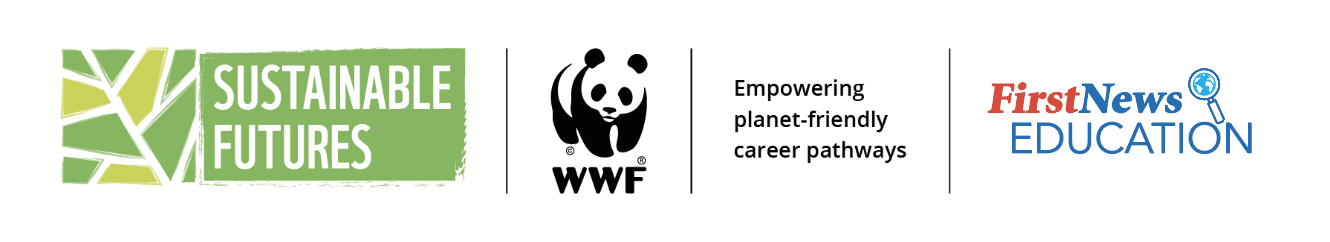 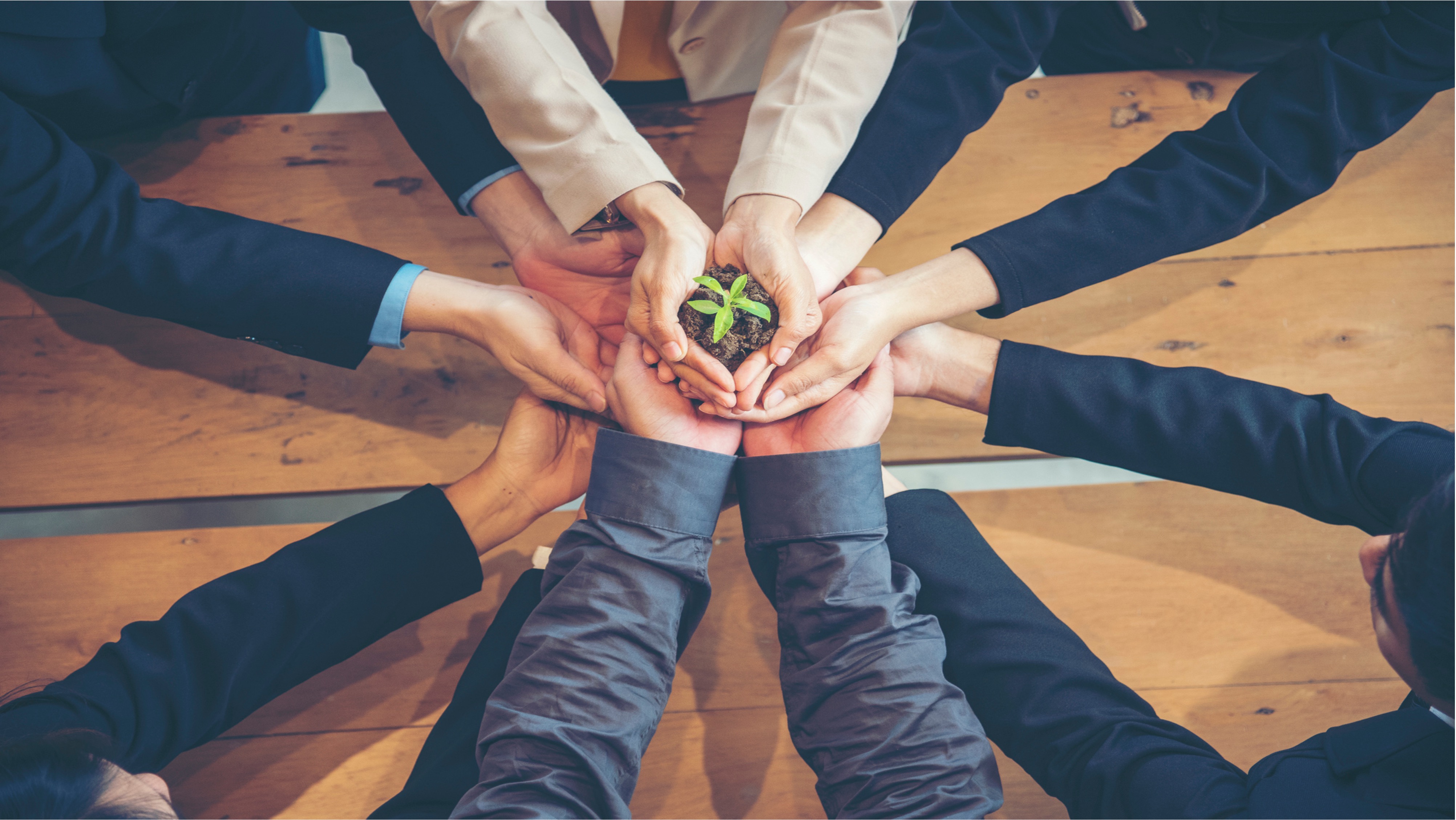 Takeover Challenge: How green can you go?
© iStock
Businesses can also value
sustainability
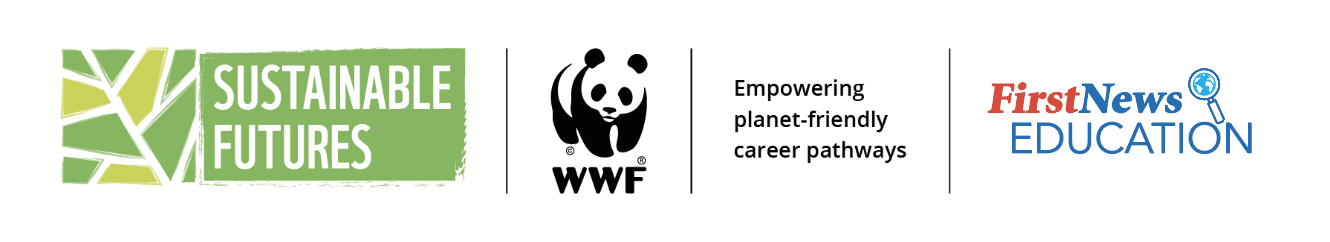 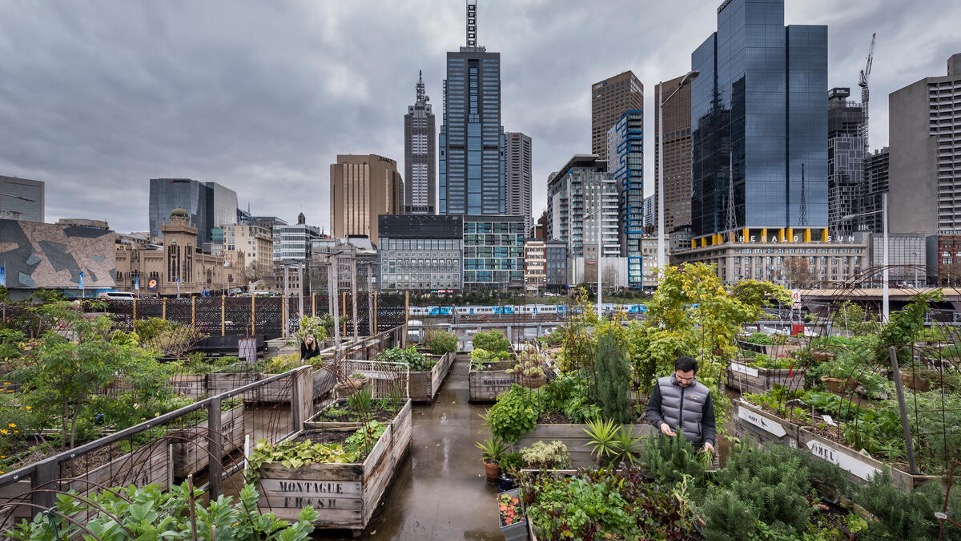 Takeover Challenge: How green can you go?
Task: Come up with some of your own sustainability business values
© naturepl.com / Doug Gimesy / WWF
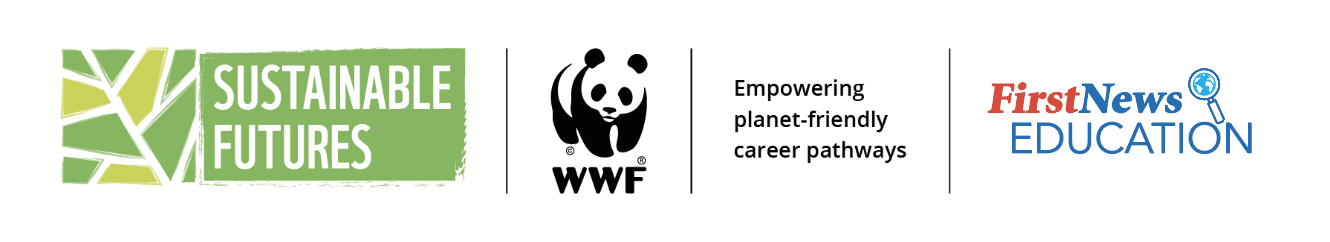 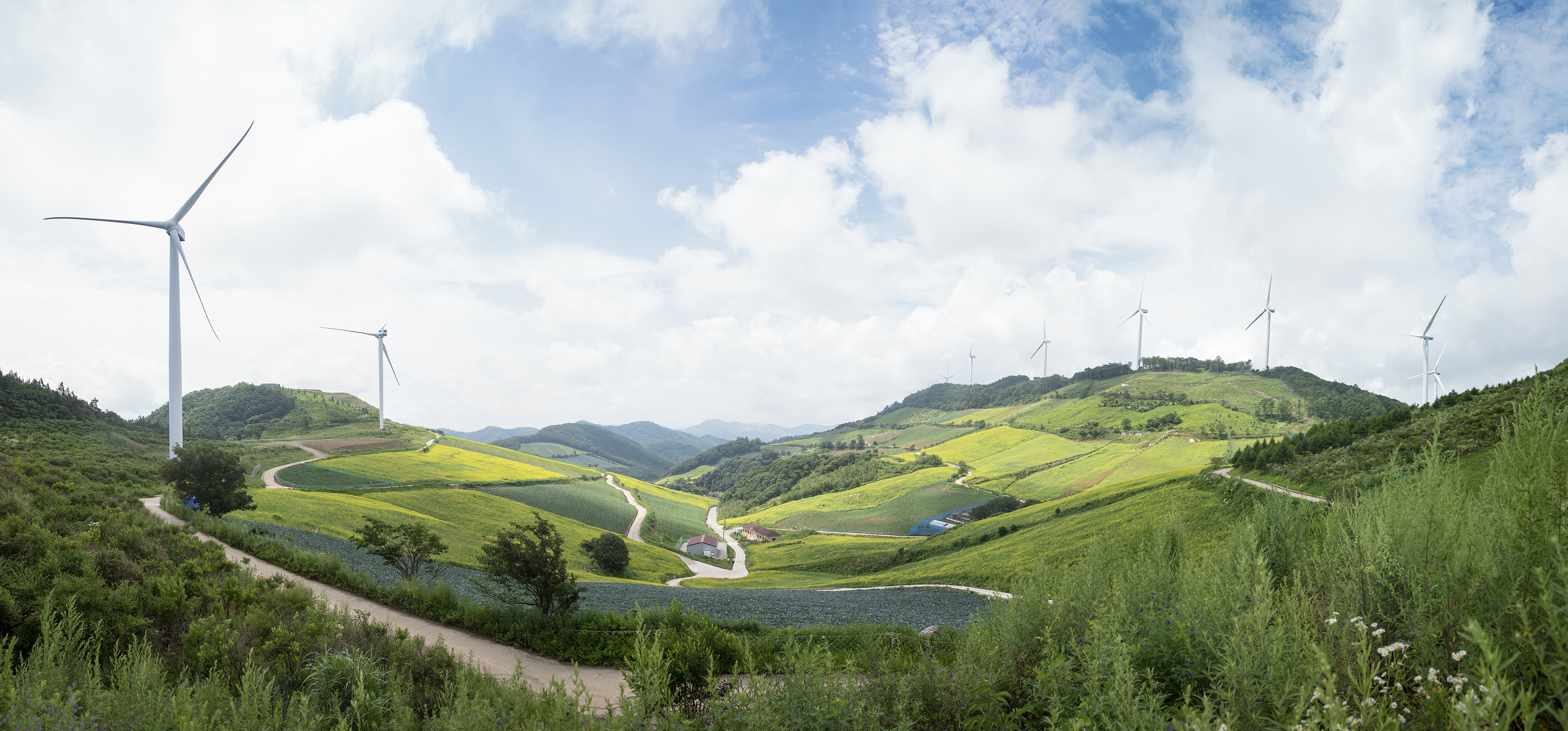 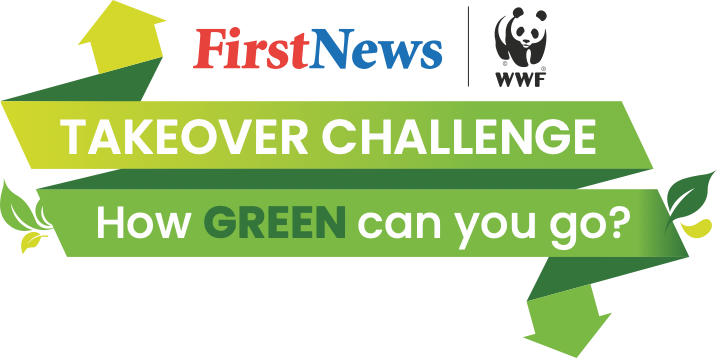 TAKEOVER CHALLENGE:
 HOW GREEN CAN YOU GO?
Walkthrough 3
What is greenwashing?
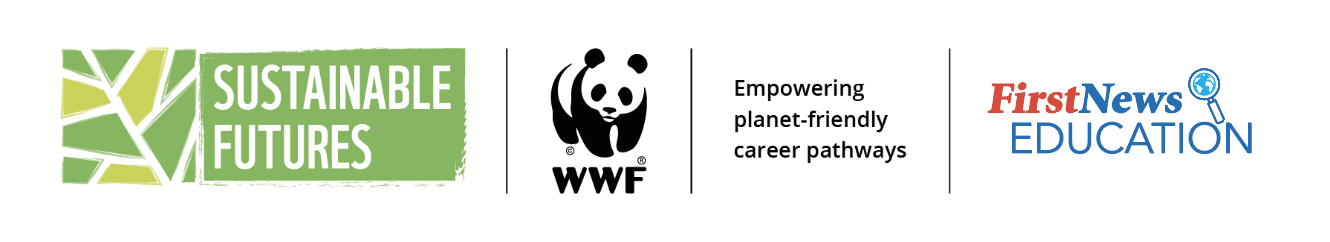 © iStock
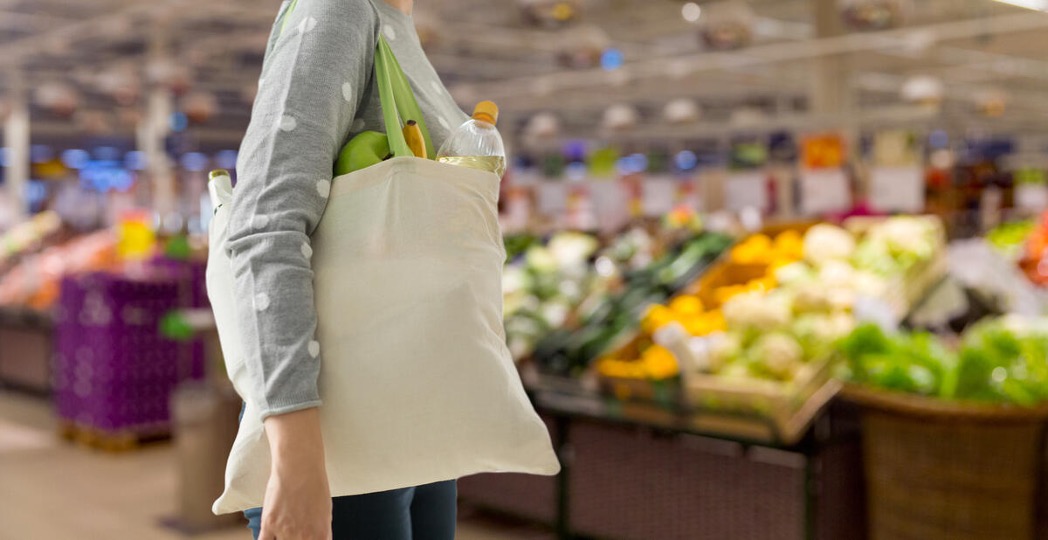 Takeover Challenge: How green can you go?
© Shutterstock
How do we know if a business is sustainable?
Why might a business falsely claim to be sustainable?
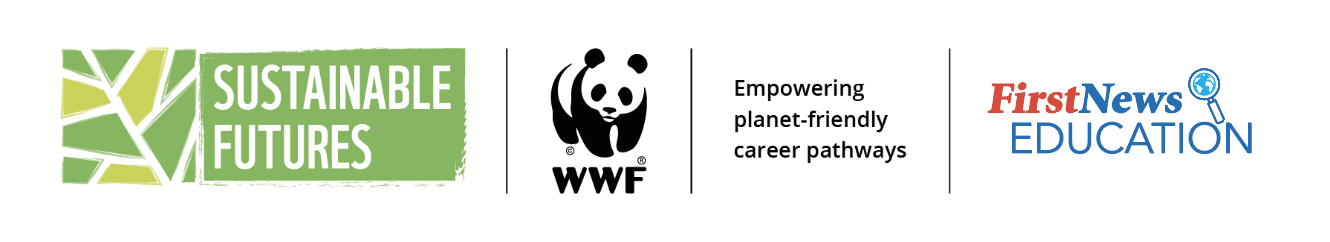 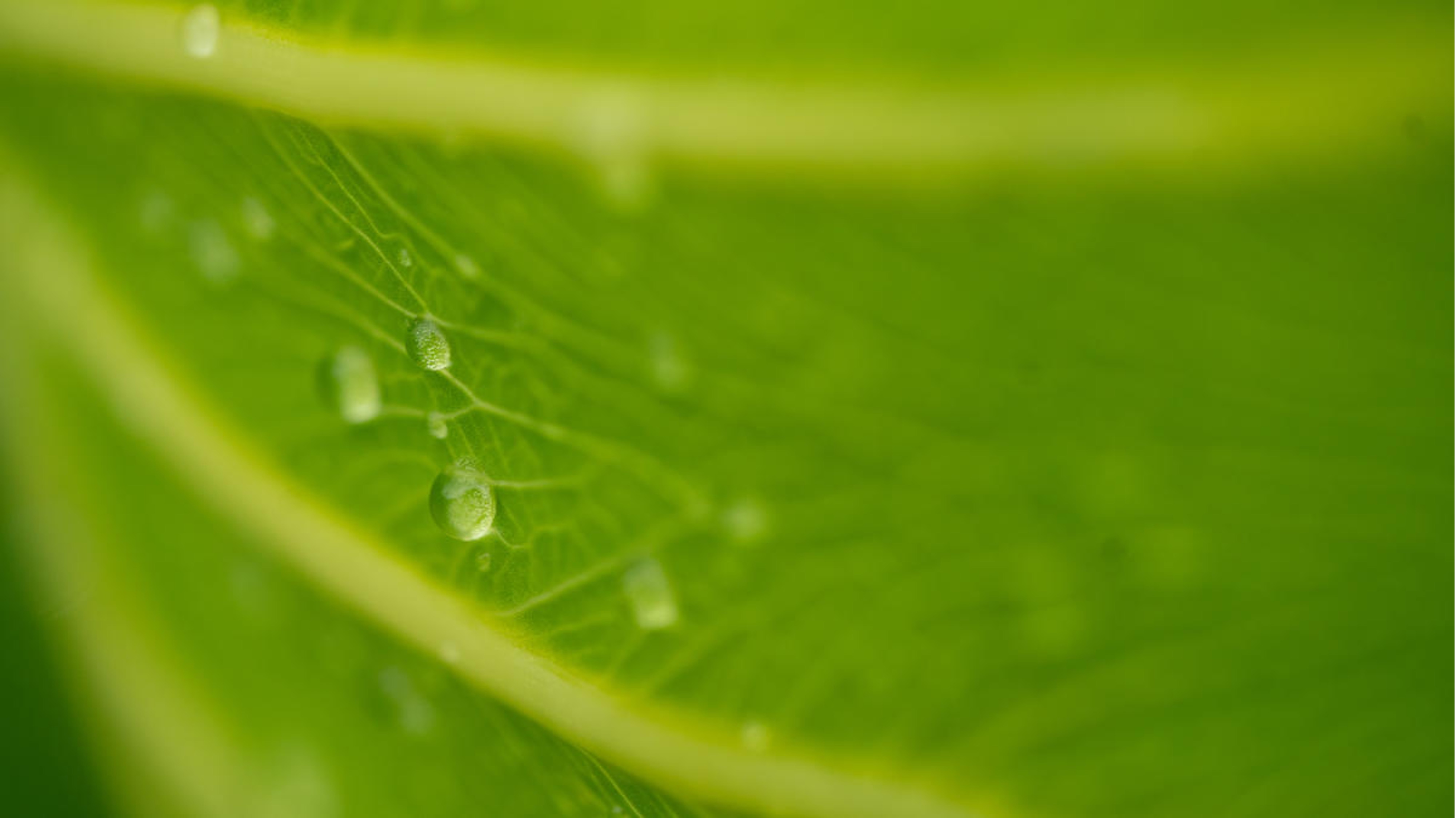 Takeover Challenge: How green can you go?
© Luis Barreto / WWF-UK
What is
greenwashing?
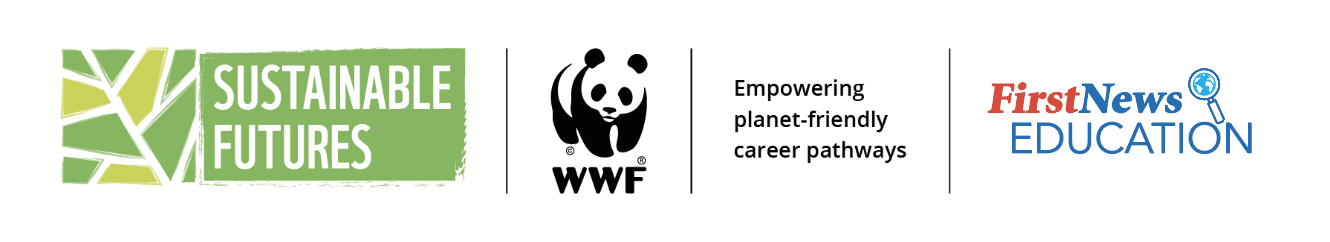 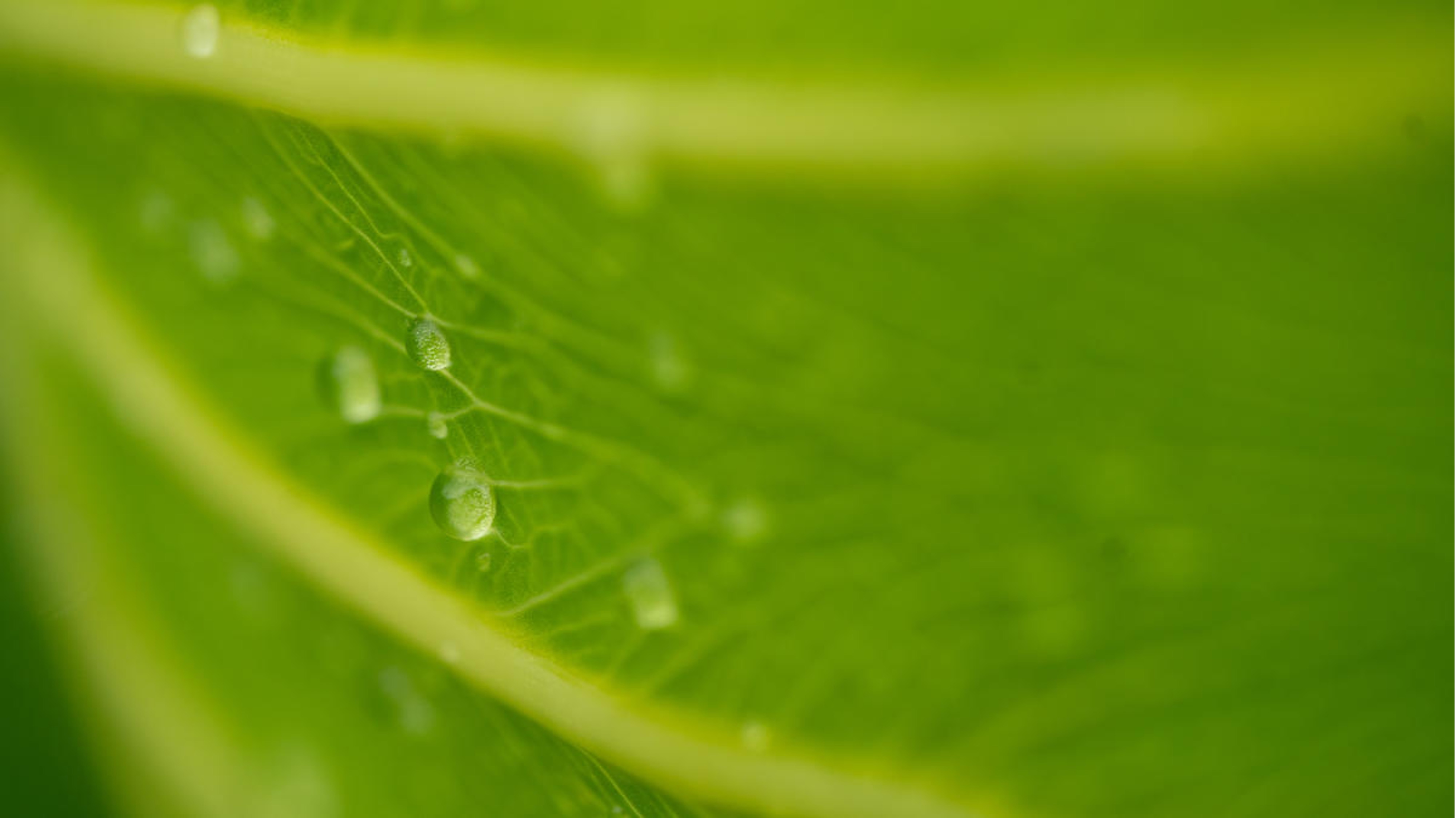 Takeover Challenge: How green can you go?
© Luis Barreto / WWF-UK
Greenwashing:
When a business claims to be more sustainable than it actually is
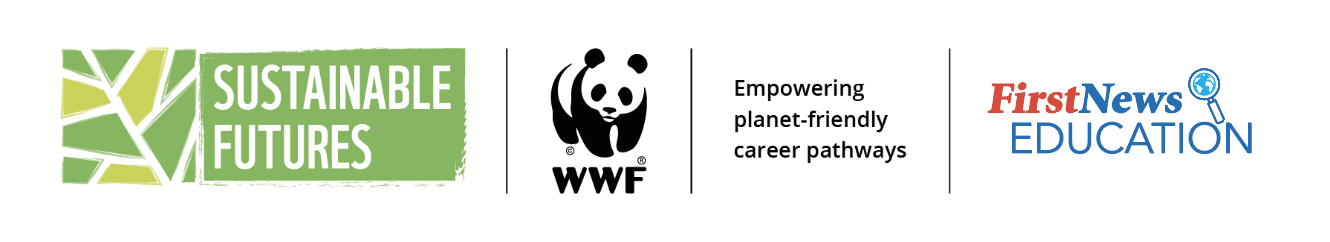 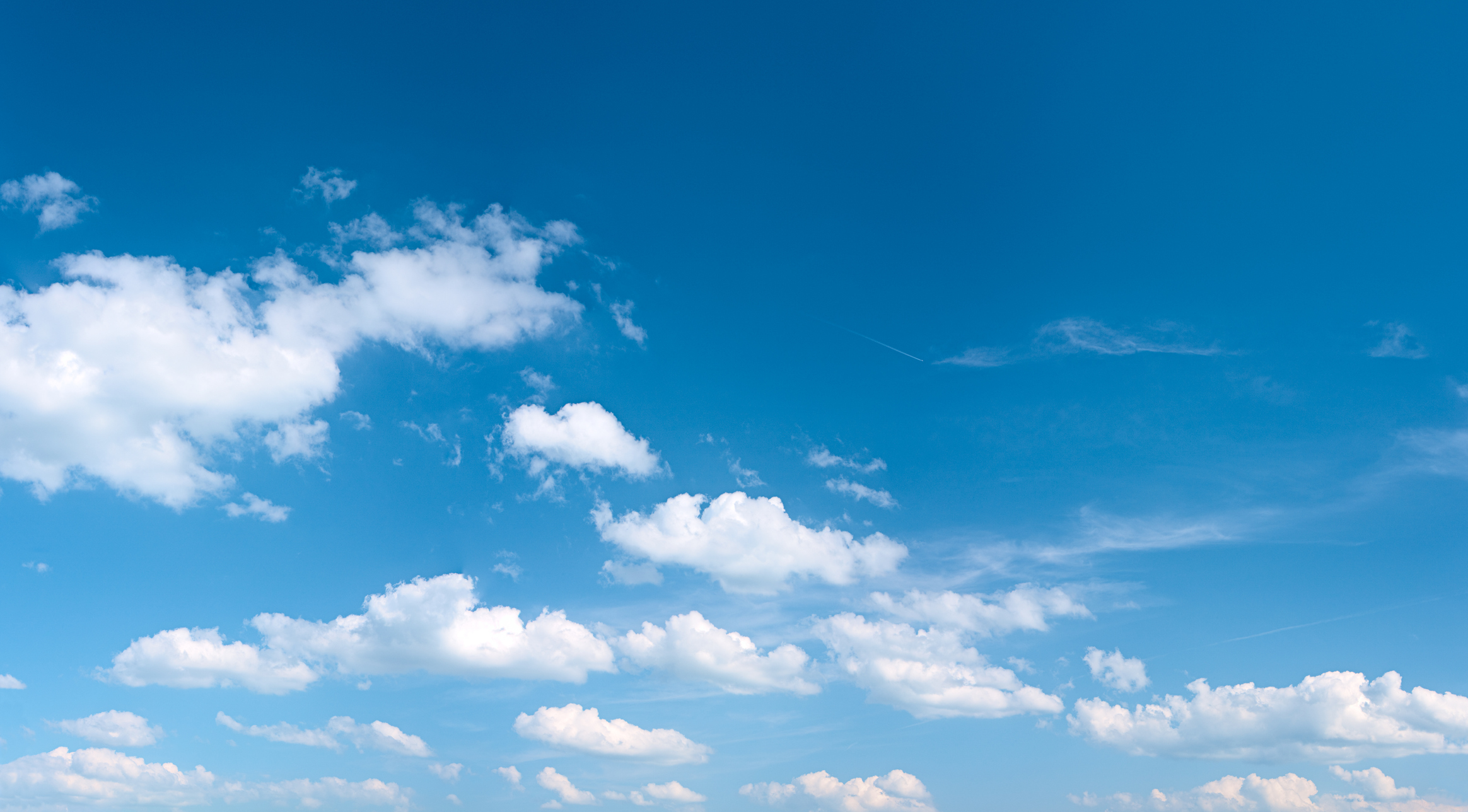 Takeover Challenge: How green can you go?
How can we know if a business is sustainable?
© iStock
Official
accreditation
and logos
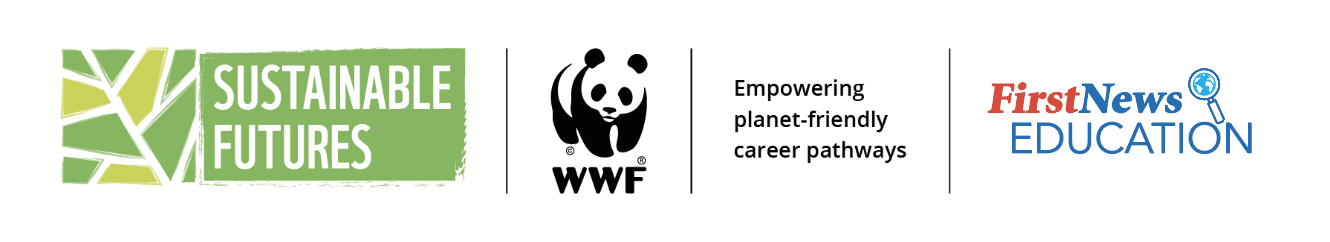 [Speaker Notes: Can you find a Cruelty-Free International logo for this page? I can’t find one anywhere]
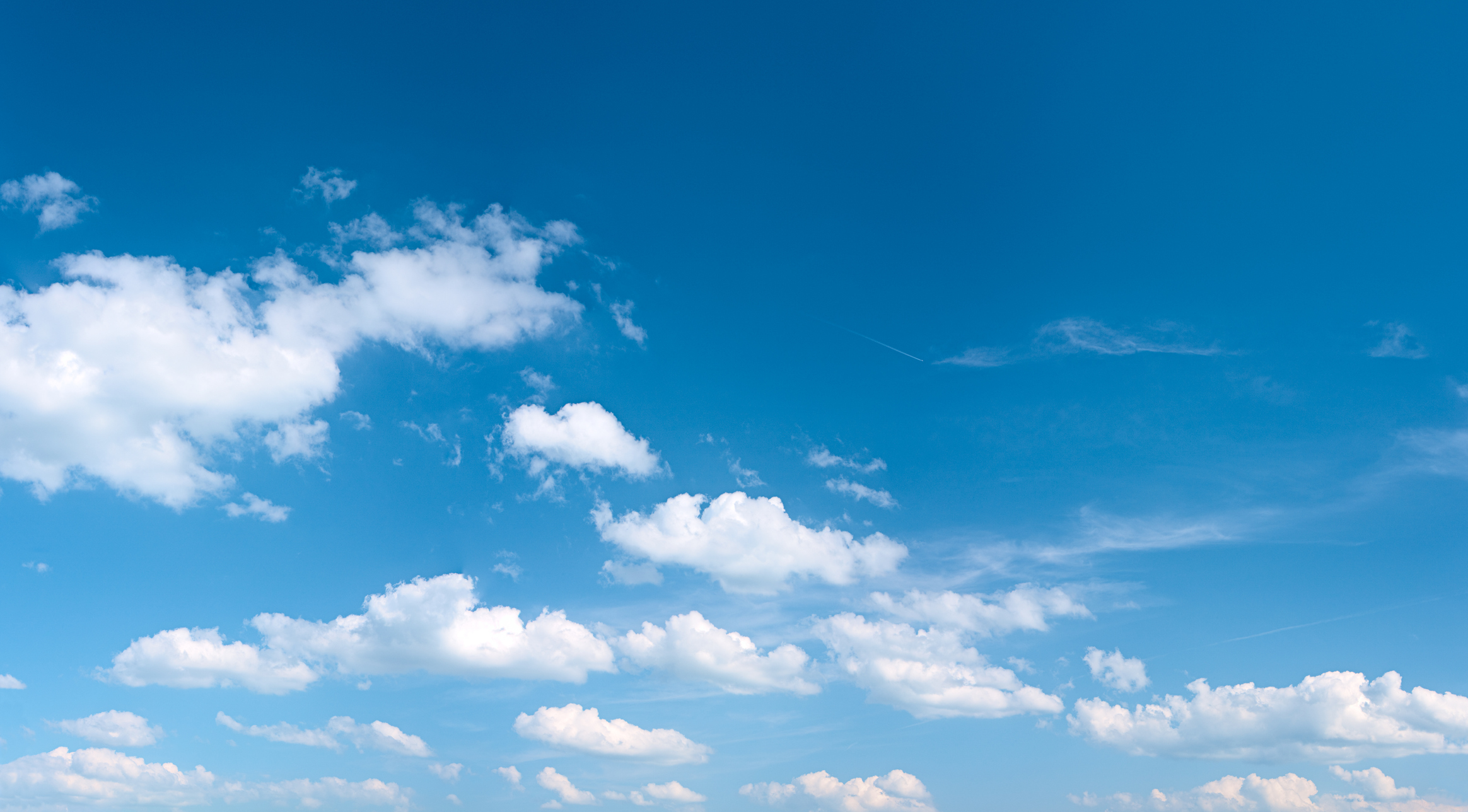 Takeover Challenge: How green can you go?
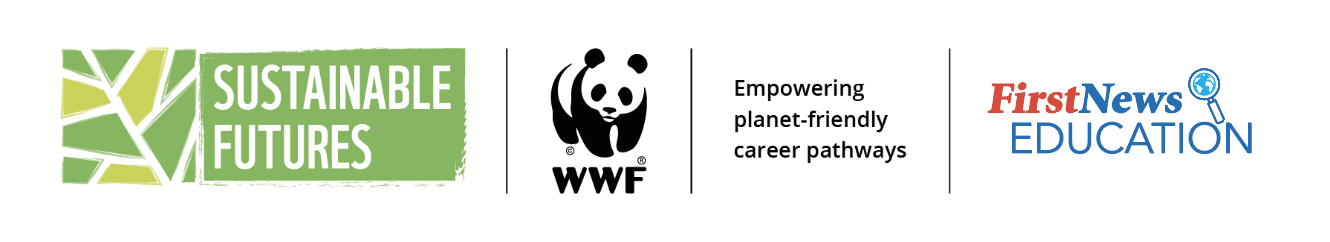 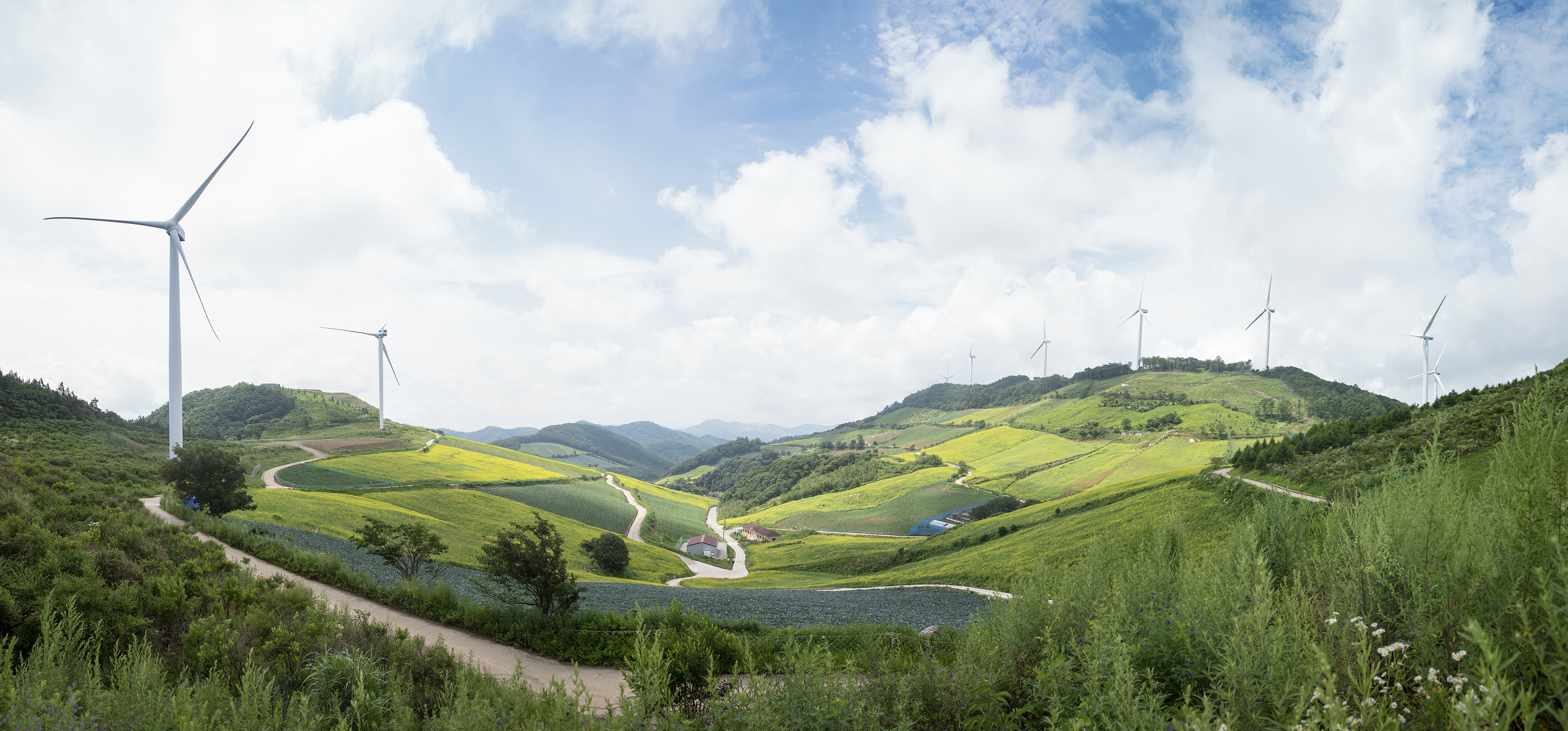 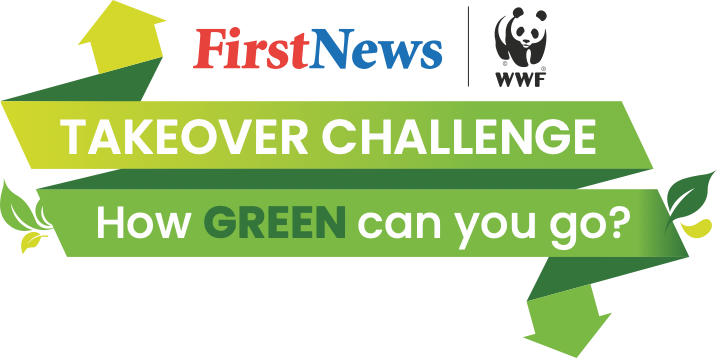 TAKEOVER CHALLENGE:
 HOW GREEN CAN YOU GO?
Contacting businesses
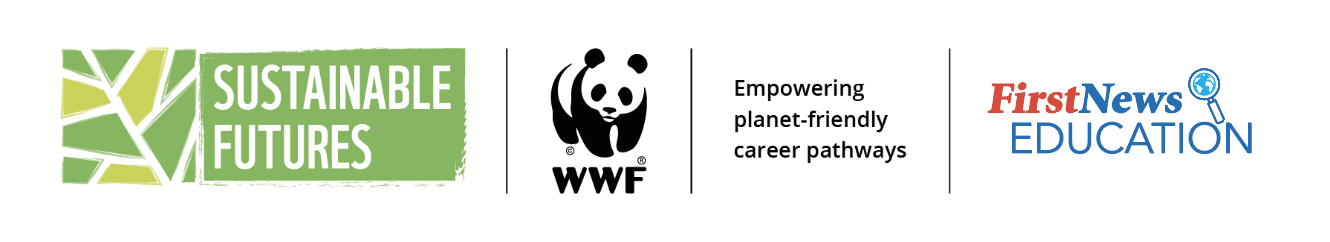 © iStock
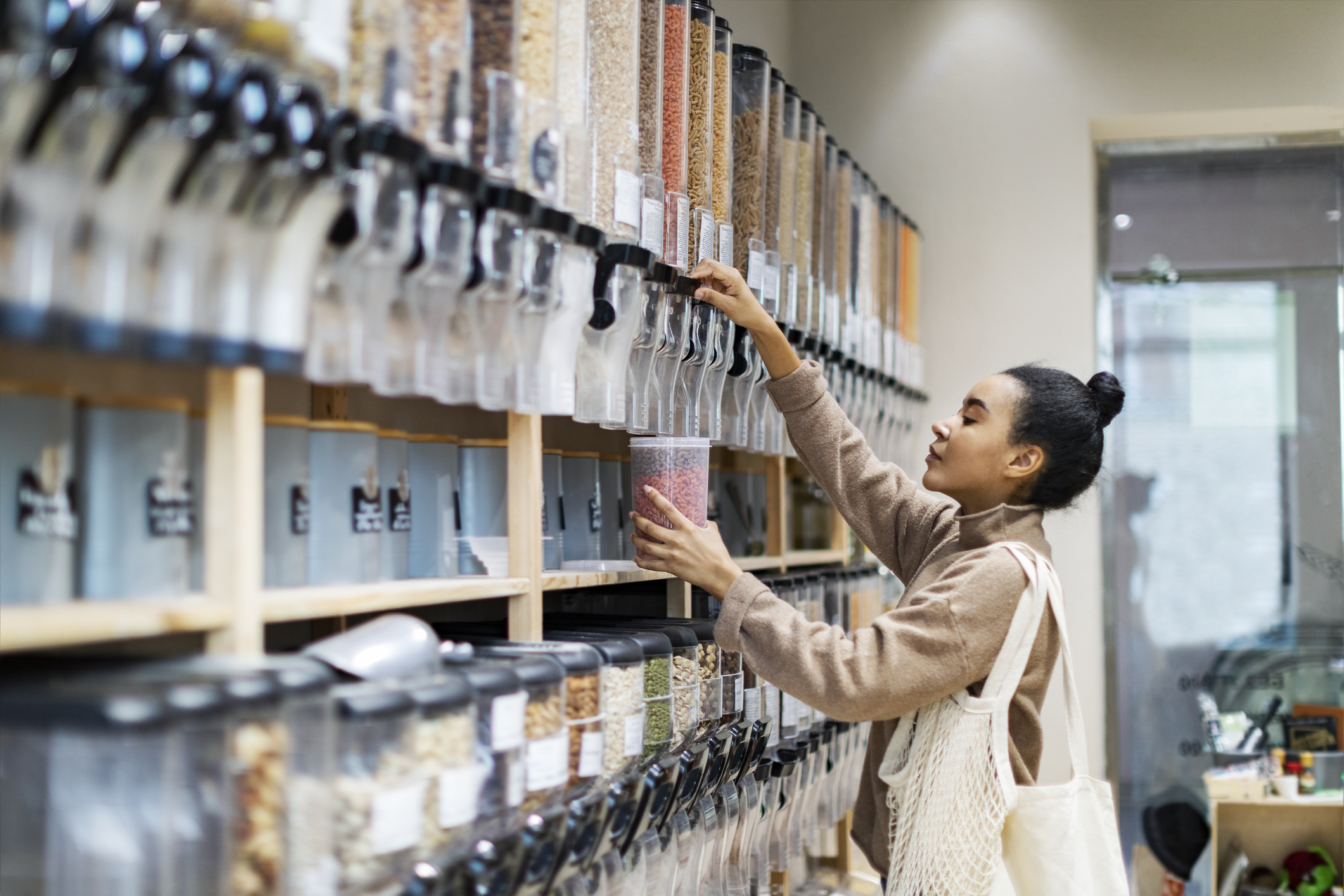 Takeover Challenge: How green can you go?
© iStock
What should you think about when choosing a business?
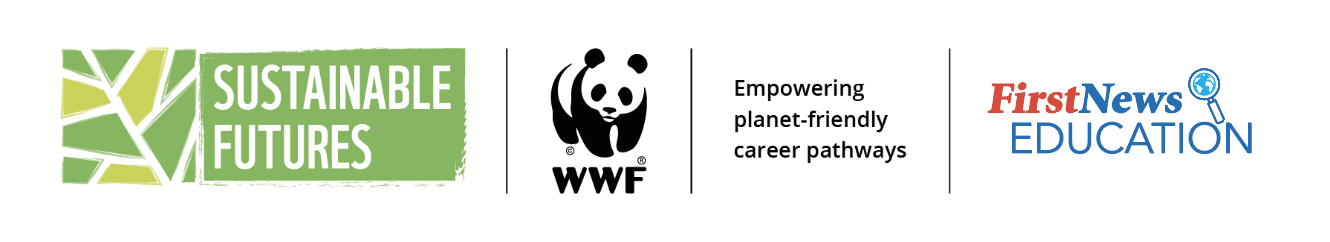 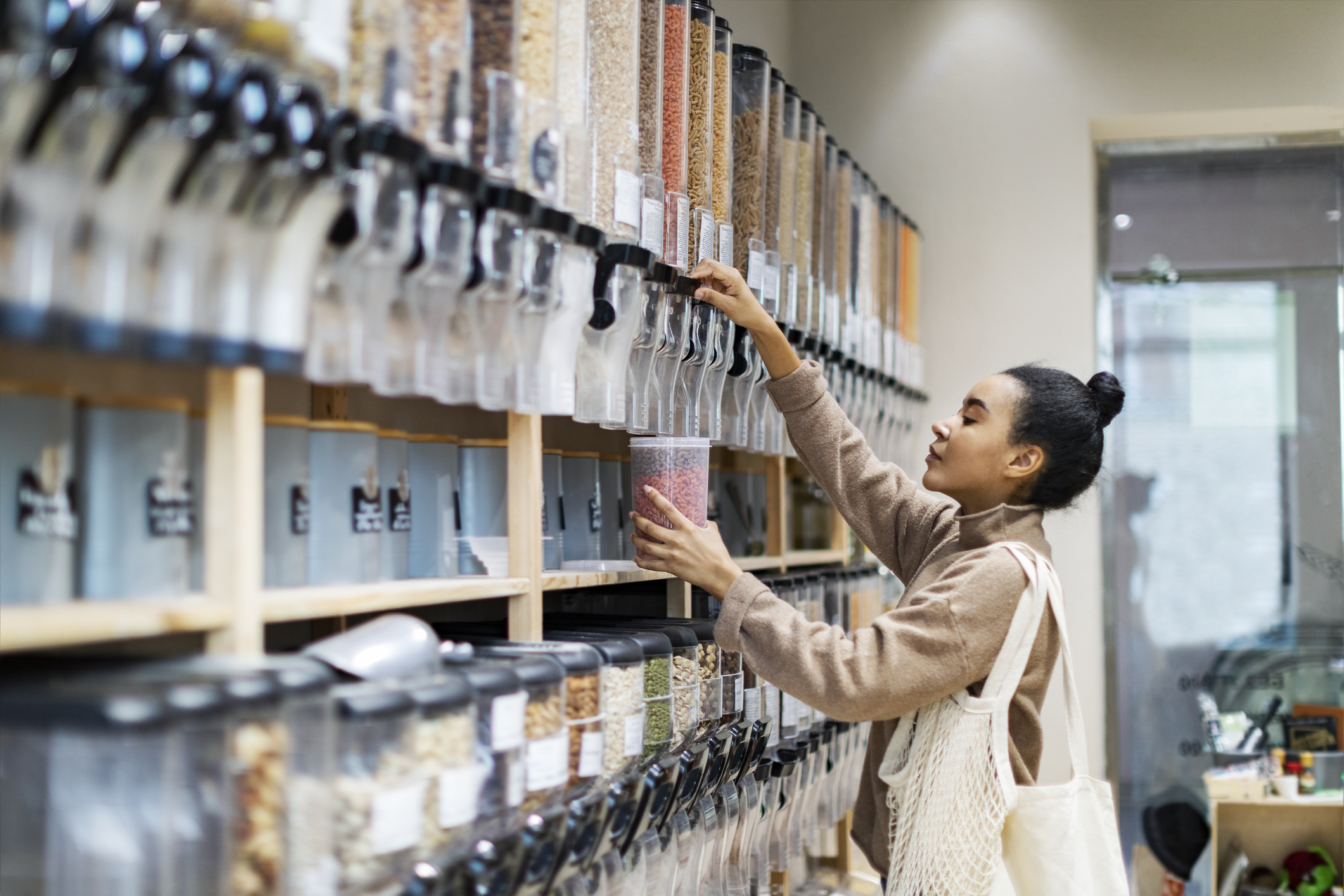 Takeover Challenge: How green can you go?
What should you think about when choosing a business?
Find a business you are interested in
© iStock
Think about businesses that can have the biggest environmental impact
Pick a local business
Think about any connections you might have
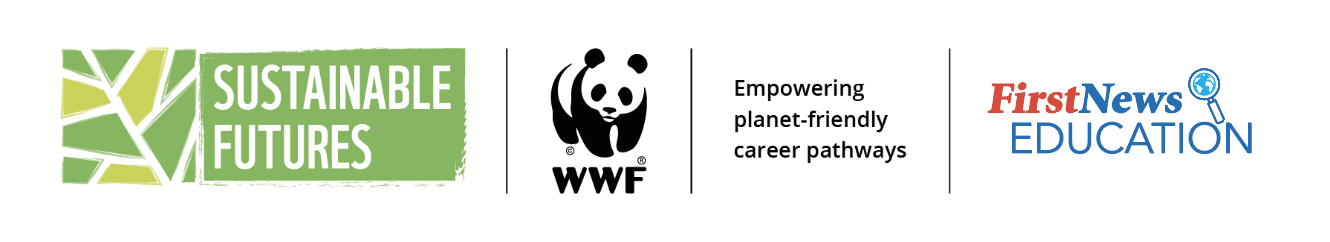 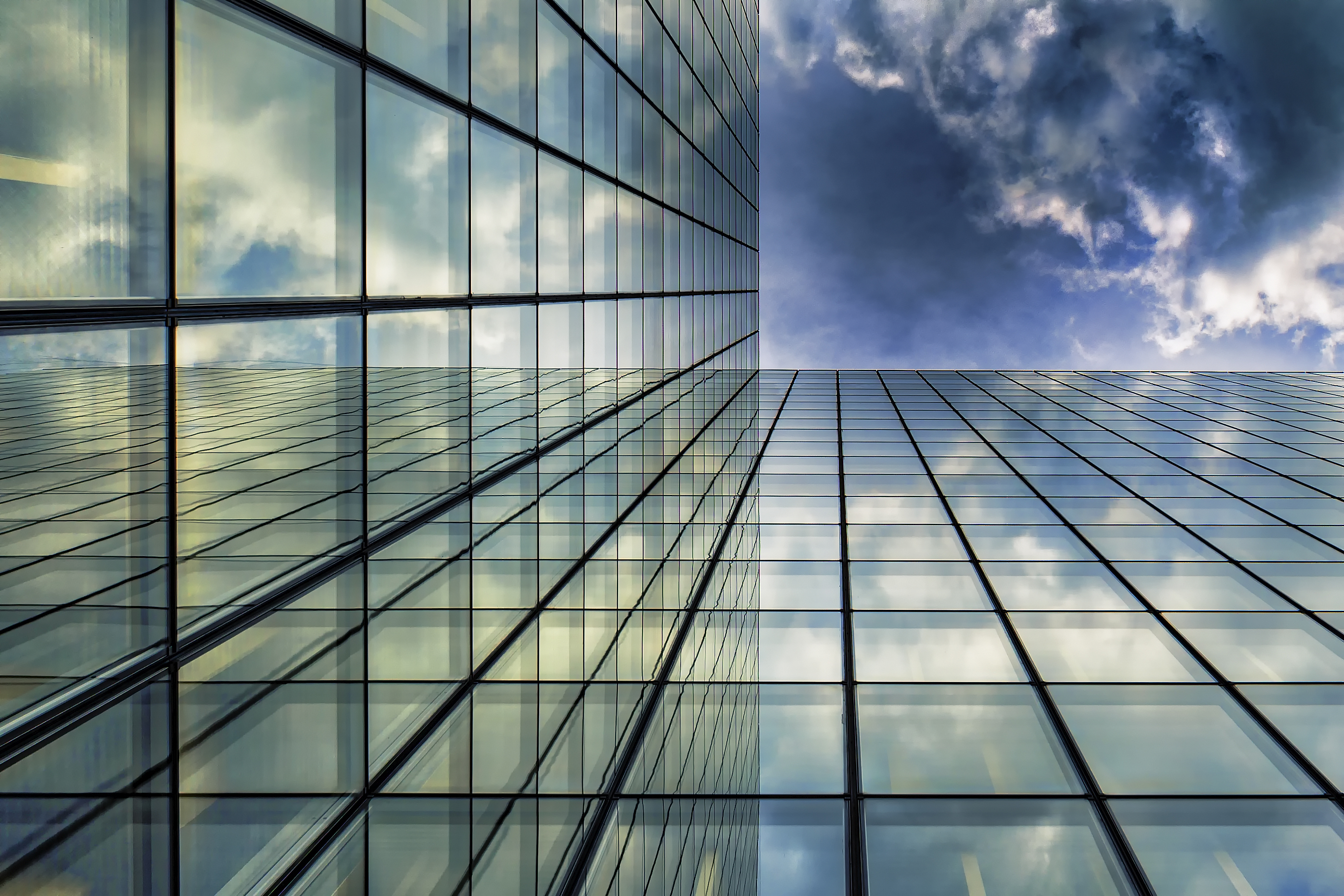 Takeover Challenge: How green can you go?
© iStock
What should you do before contacting a business?
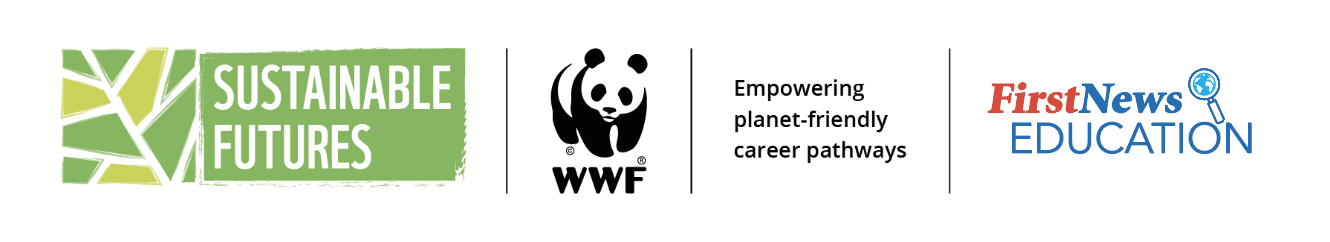 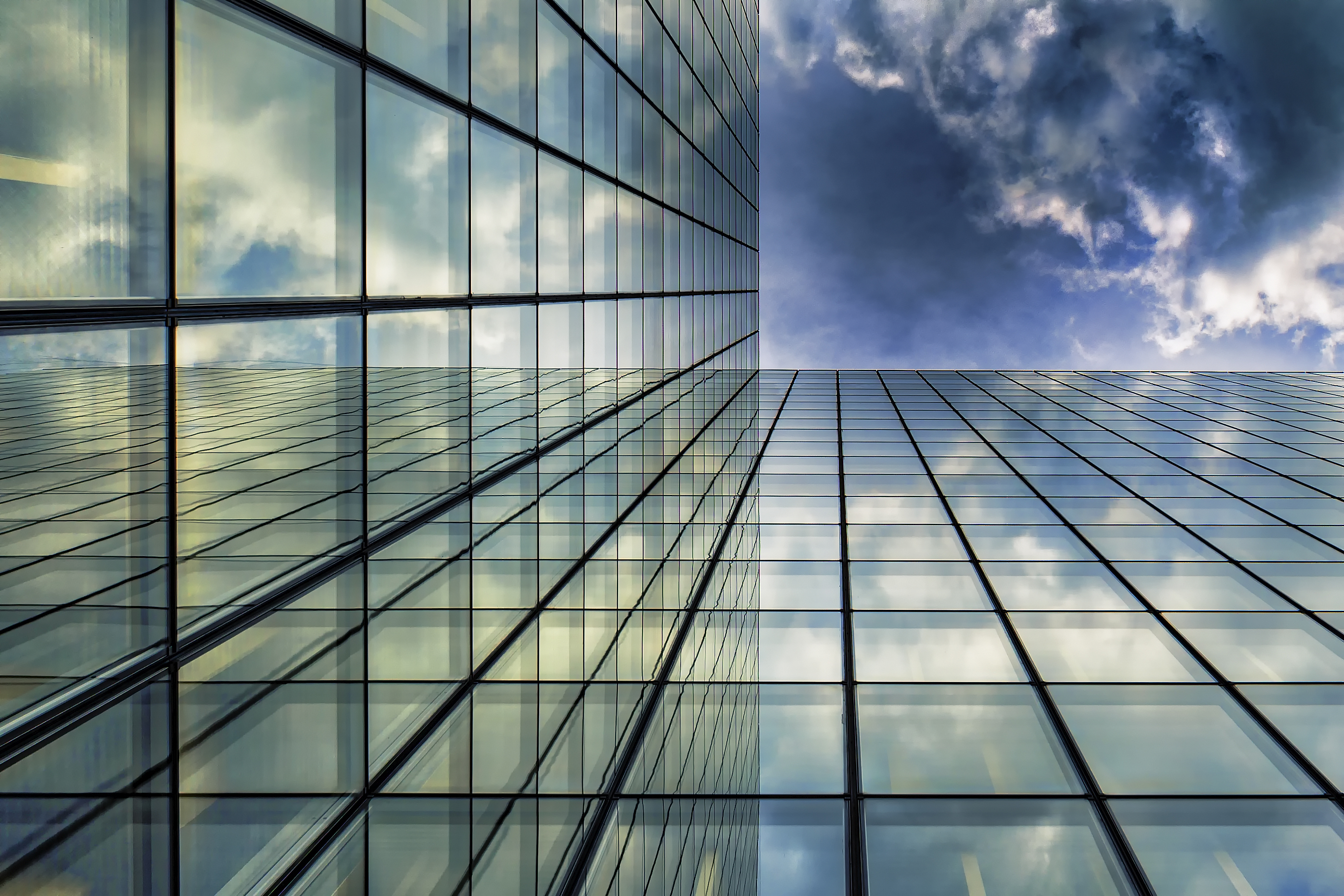 Takeover Challenge: How green can you go?
© iStock
Do some research
What should you do before contacting a business?
Think about how the business might be having an environmental impact
Be aware of greenwashing
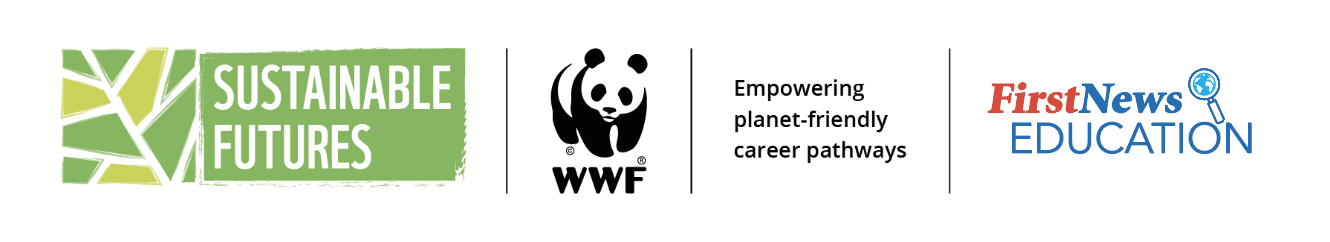 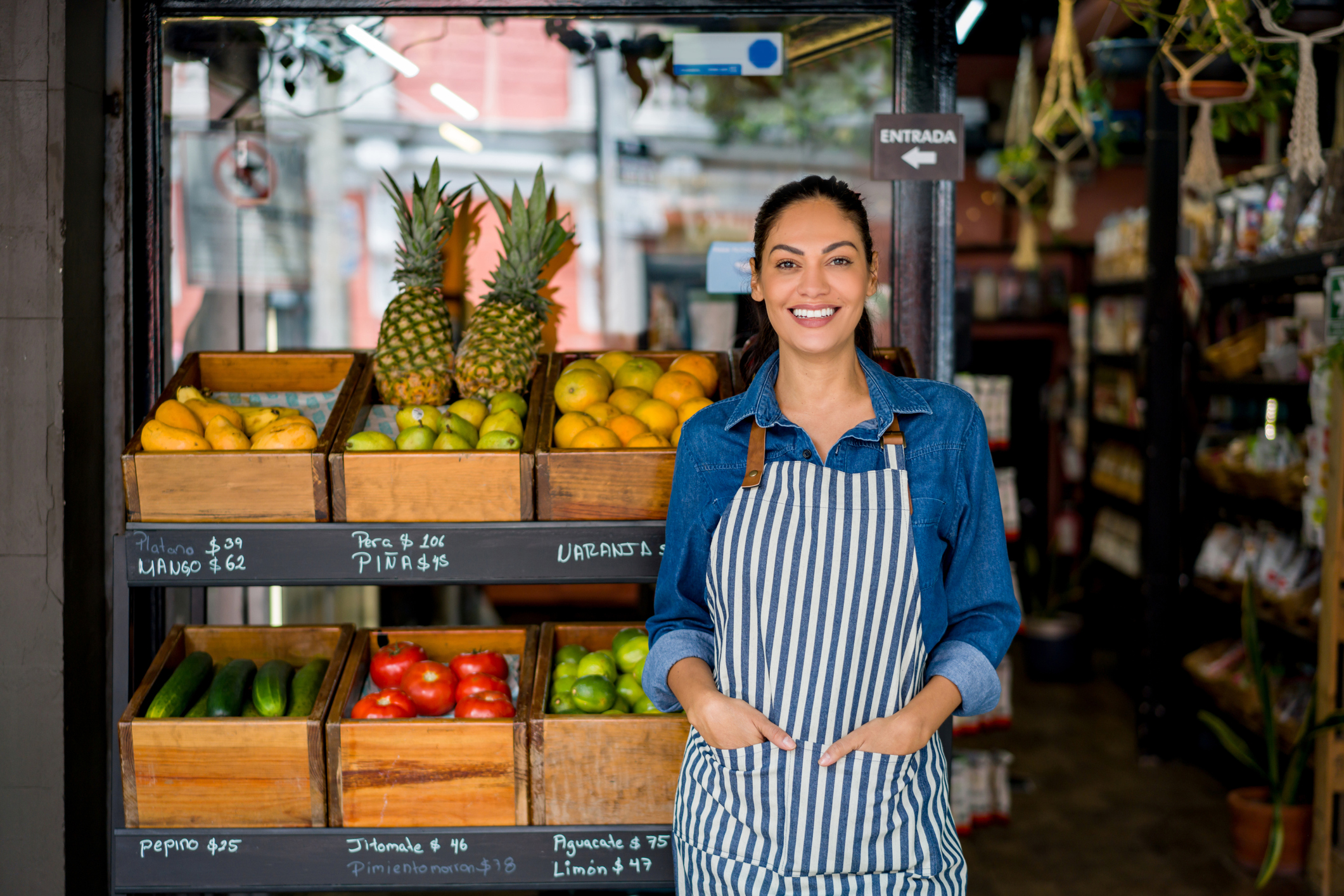 Takeover Challenge: How green can you go?
© iStock
How should you contact a business?
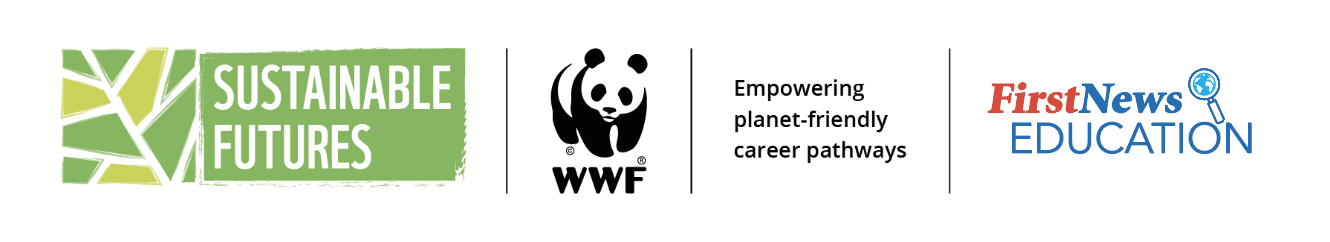 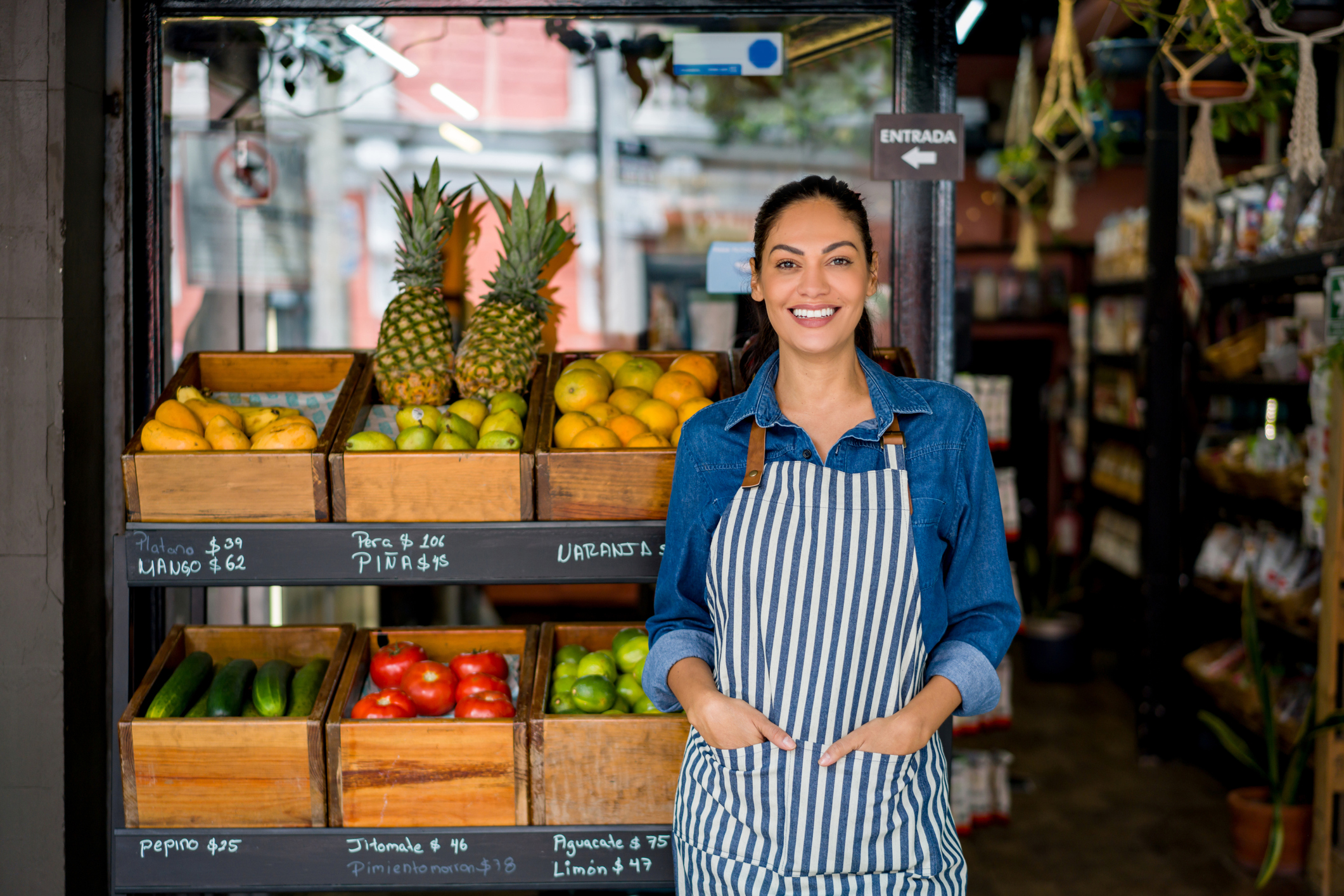 Takeover Challenge: How green can you go?
Think about how you will get in touch with them
© iStock
Decide who the best person to contact is
How should you contact a business?
Tell your chosen business what the Takeover Challenge is
Be positive about your chosen business when you contact them
Don’t worry if the business doesn’t get back to you straight away
Work with the business to find out the easiest way for them to get involved
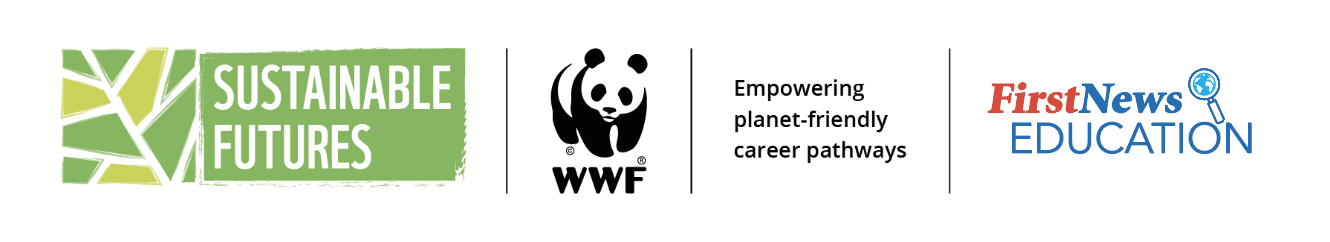